Colour according to the colour codes! 1. a.)
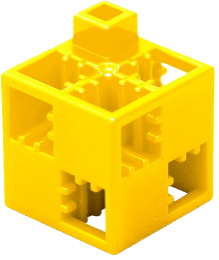 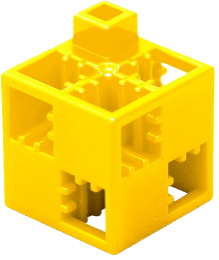 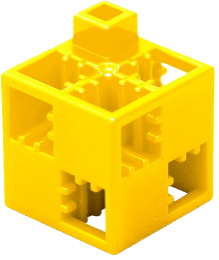 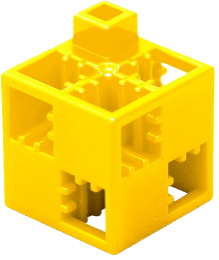 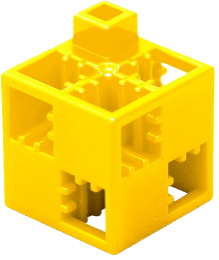 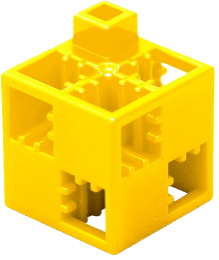 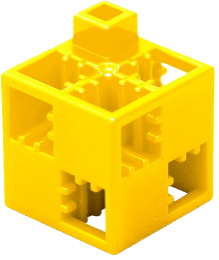 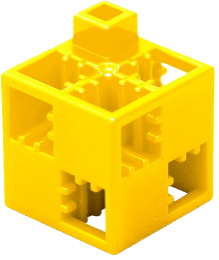 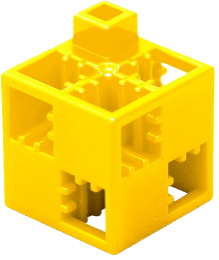 1
2
1
1
1
2
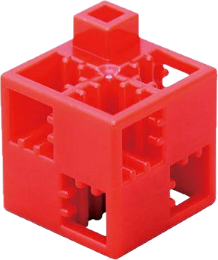 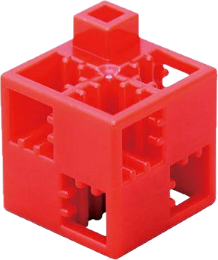 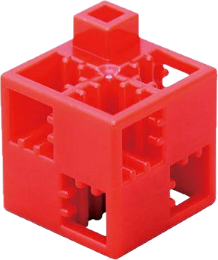 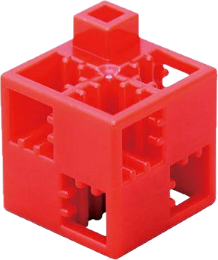 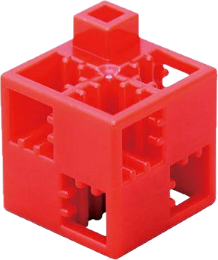 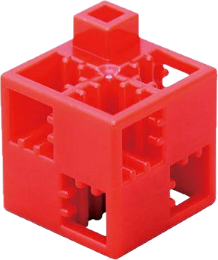 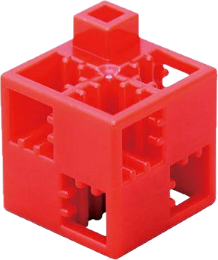 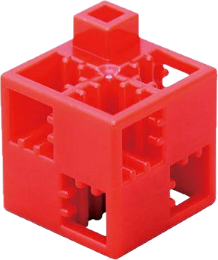 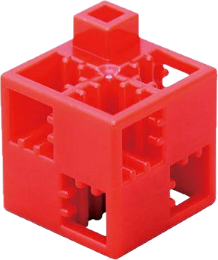 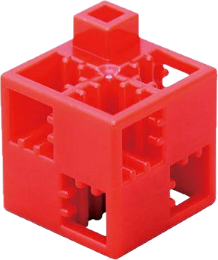 2
4
3
2
2
2
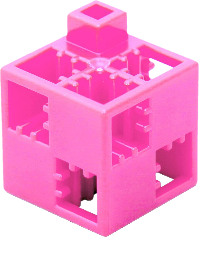 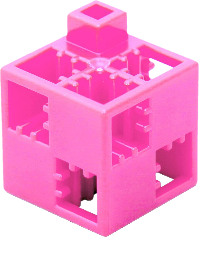 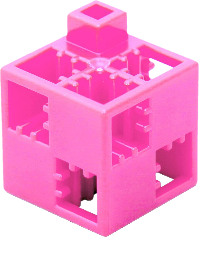 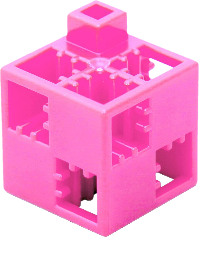 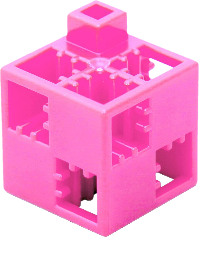 3
3
3
2
2
3
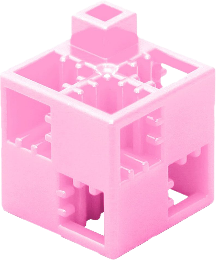 3
2
1
2
1
4
1
1
2
1
1
Colour the puzzle according to the colours of the cubes marked with numbers. 
If you have an ArTeC Blocks construction set, you can build the coloured shape.
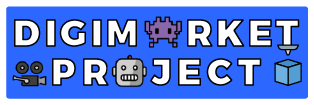 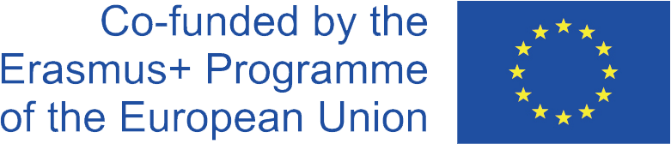 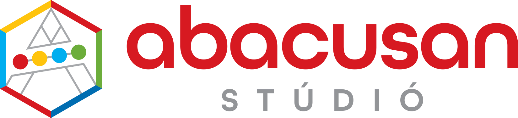 Colour according to the colour codes! 1. b.)
White
Yellow
Purple
Red
Pink
Dark green
Light pink
Black
110  100  110  100  110
100  011  100  001  100
100  011  011  011  100
110  100  011  100 110
110  110  100  110  110
Binary colouring
(binary)

At the ends of a tree-like diagram you see colours, which you can access through an "up-down" decision process. The value of „up” is 1 and the value of „down” is 0 . To select the colour of each field, start from the centre and work your way up or down the branches of the diagram, based on the elements of the numerical sequence associated with that field, to the colour you want to select.
e.g.: 101 -> up - down - up
       0100 -> down - up - down - down
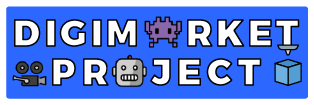 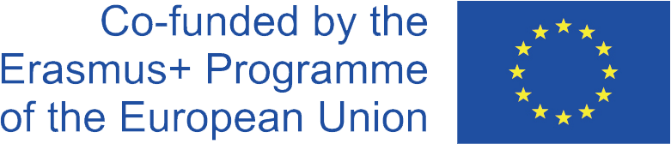 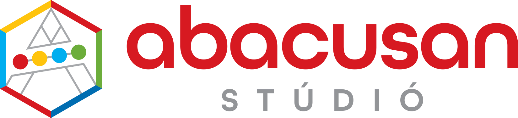 Colour according to the colour codes! 
Heart
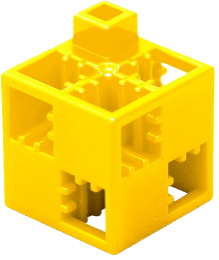 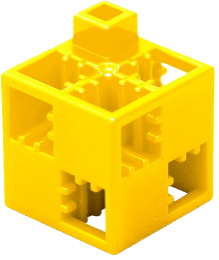 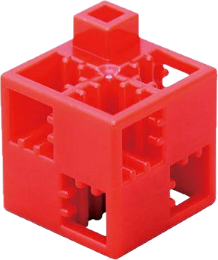 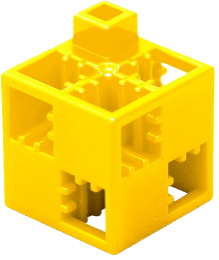 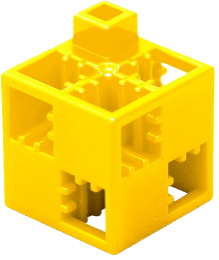 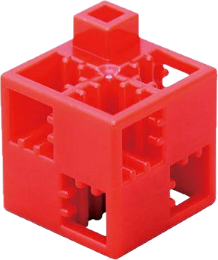 2
1
1
1
1
2
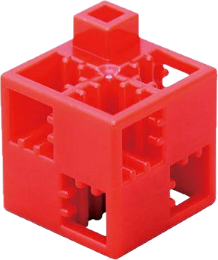 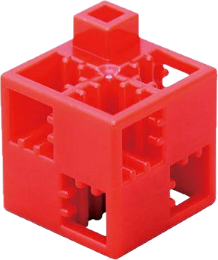 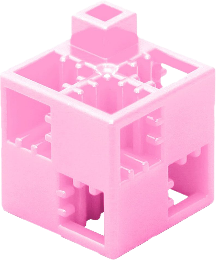 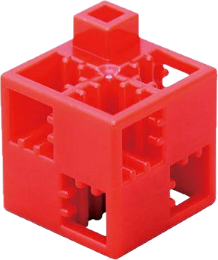 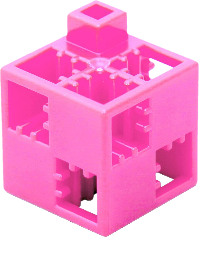 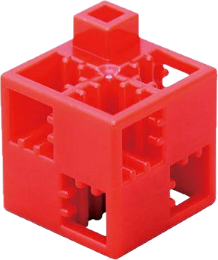 4
3
2
2
2
2
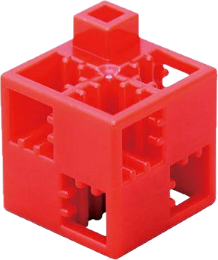 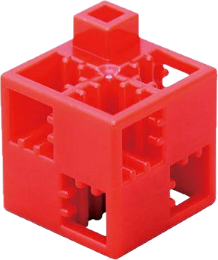 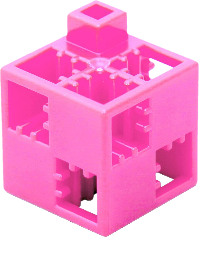 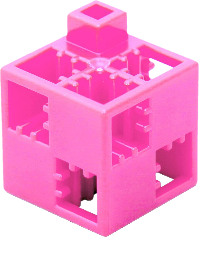 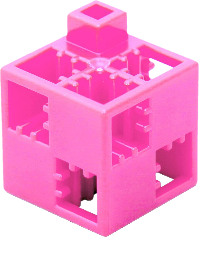 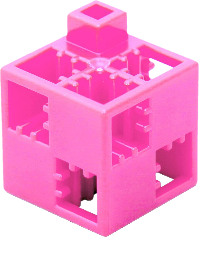 3
3
2
2
3
3
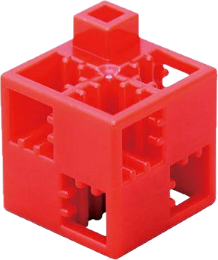 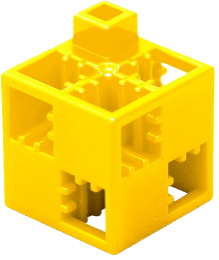 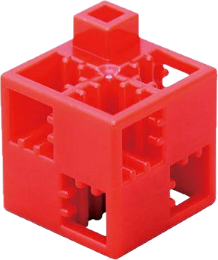 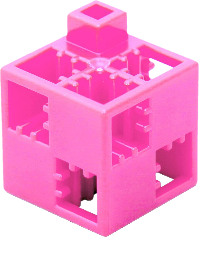 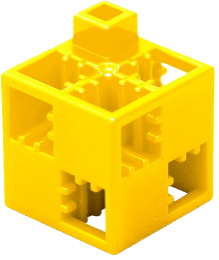 3
2
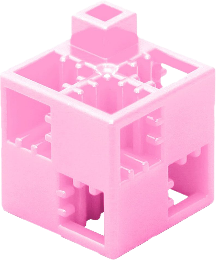 1
2
1
4
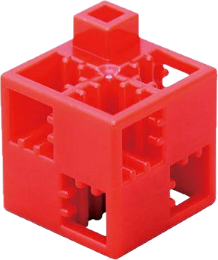 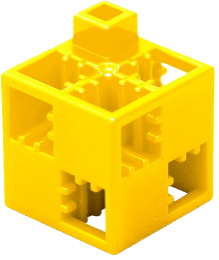 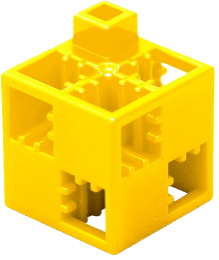 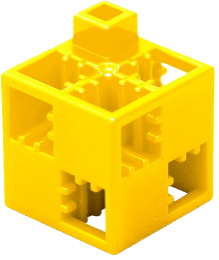 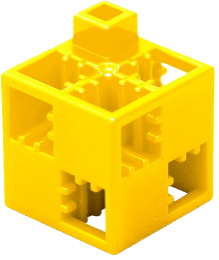 1
1
2
1
1
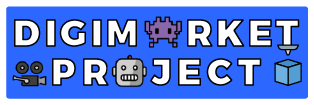 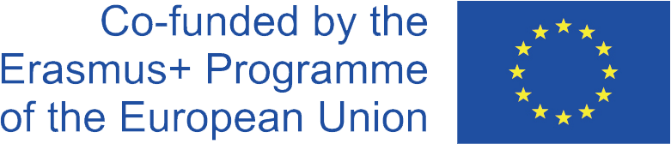 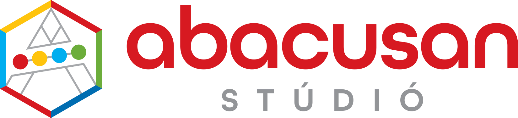 Colour according to the colour codes! 
2. a.)
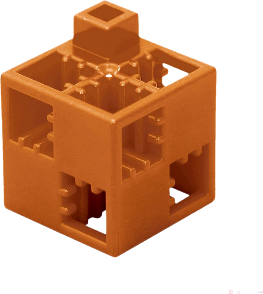 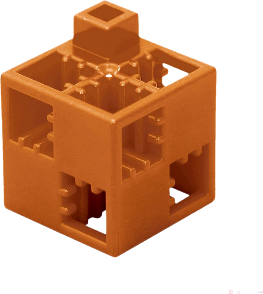 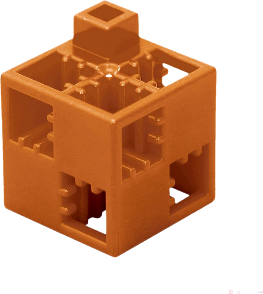 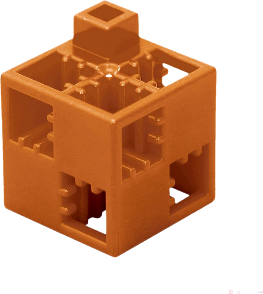 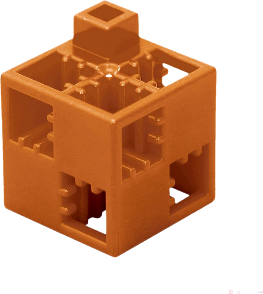 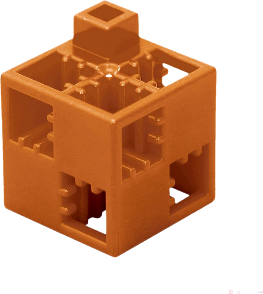 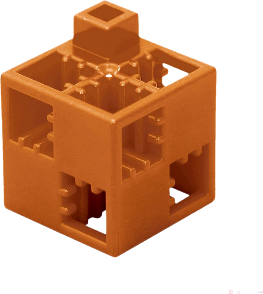 1
1
1
1
1
1
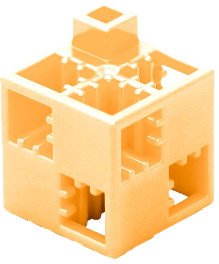 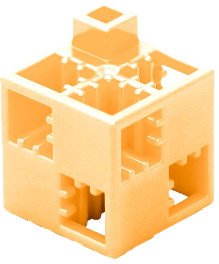 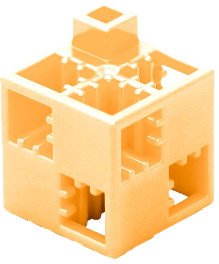 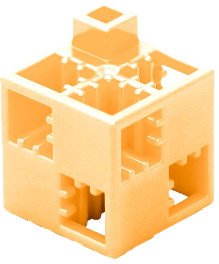 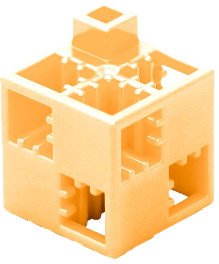 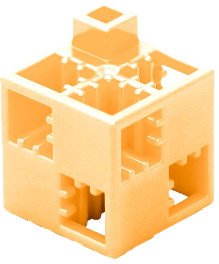 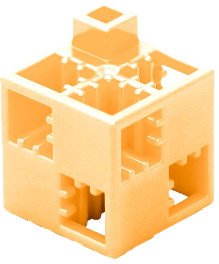 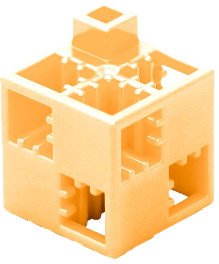 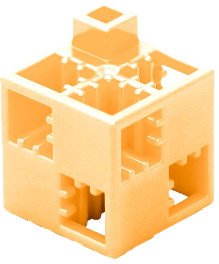 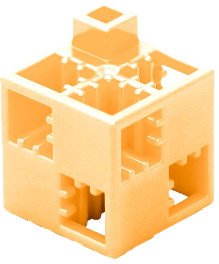 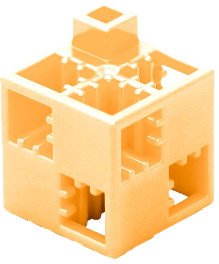 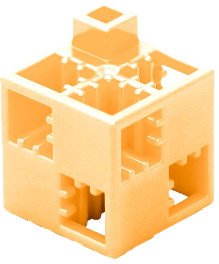 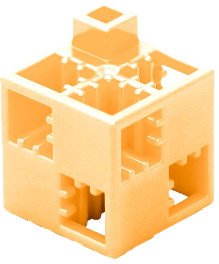 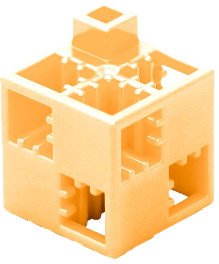 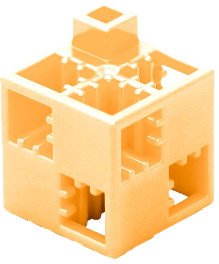 2
2
1
1
2
2
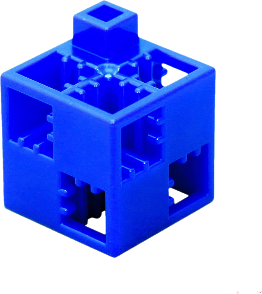 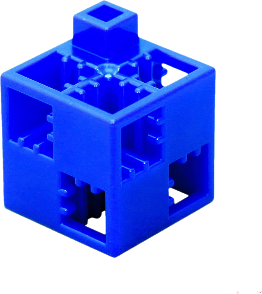 3
2
2
2
3
3
2
2
2
2
2
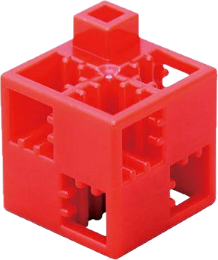 4
4
2
2
2
2
Colour the puzzle according to the colours of the cubes marked with numbers. 
If you have an ArTeC Blocks construction set, you can build the coloured shape.
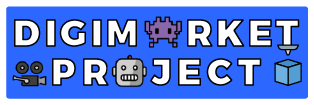 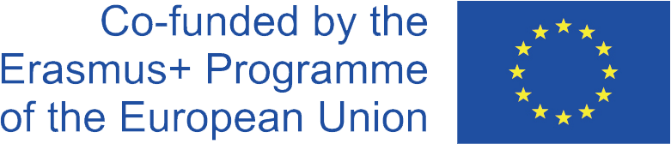 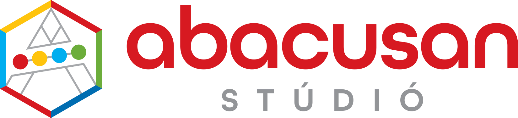 Colour according to the colour codes! 
2. b.)
Brown
Yellow
Pastel orange
Red
Blue
Dark green
Grey
Black
Binary colouring
(binary)

At the ends of a tree-like diagram you see colours, which you can access through an "up-down" decision process. The value of „up” is 1 and the value of „down” is 0 . To select the colour of each field, start from the centre and work your way up or down the branches of the diagram, based on the elements of the numerical sequence associated with that field, to the colour you want to select.
e.g.: 101 -> up - down - up
       0100 -> down - up - down - down
111  111  111  111  111
 111  101  101  101  111
 101  011  101  011  101
 101 101  101  101  101 
 101  101  100  101  101
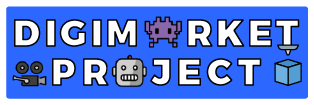 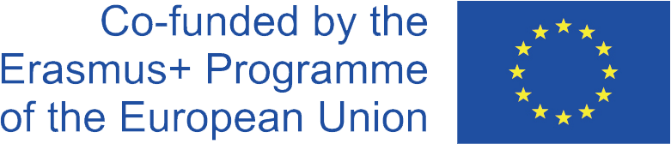 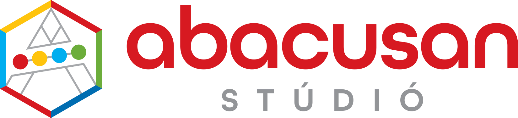 Colour according to the colour codes! 
Head
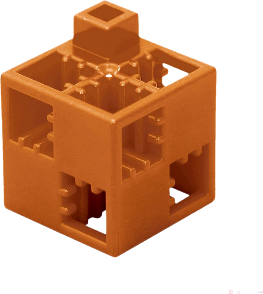 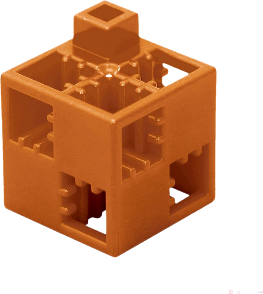 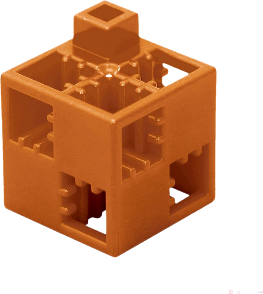 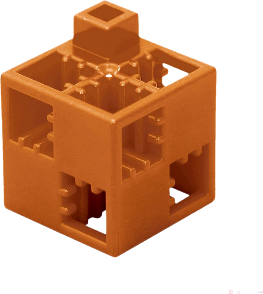 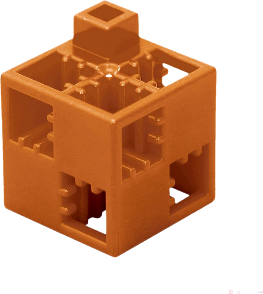 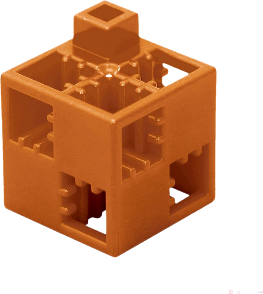 1
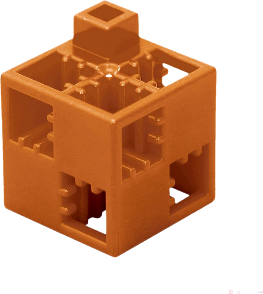 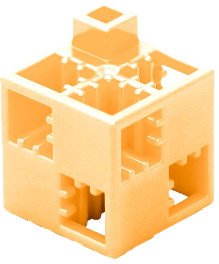 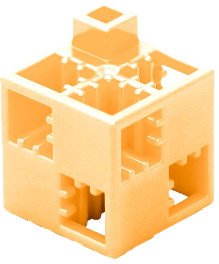 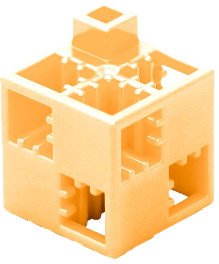 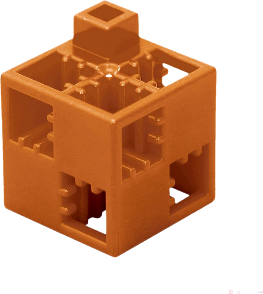 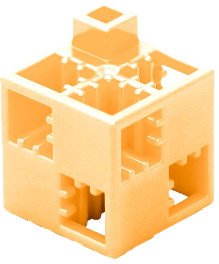 2
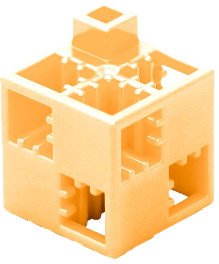 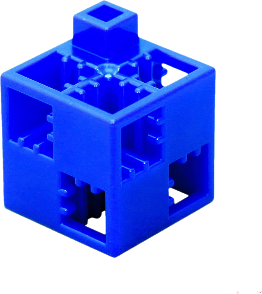 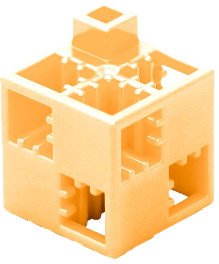 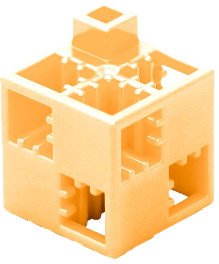 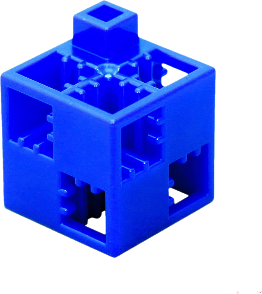 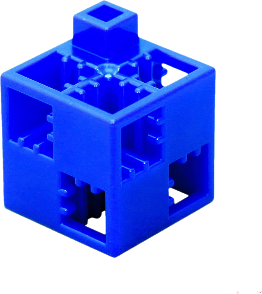 3
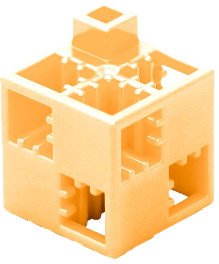 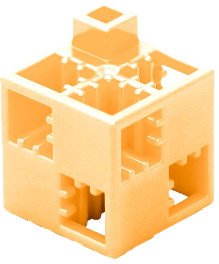 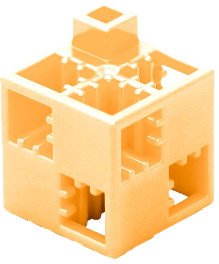 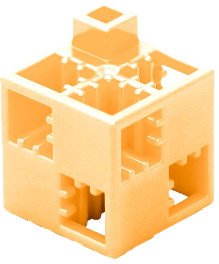 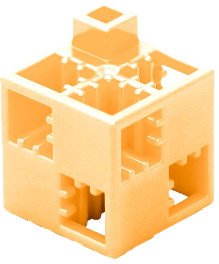 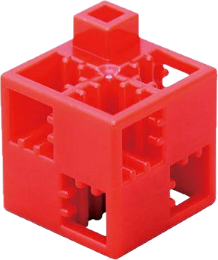 4
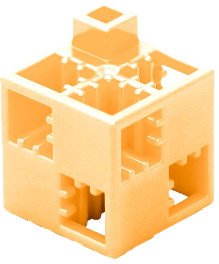 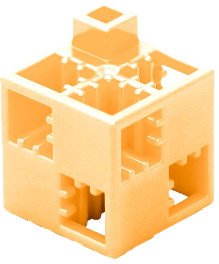 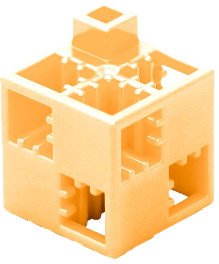 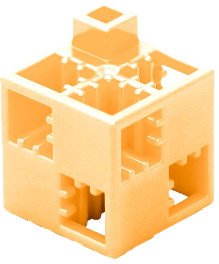 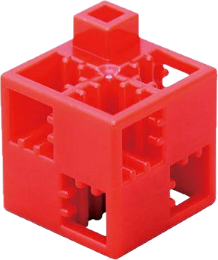 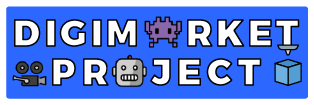 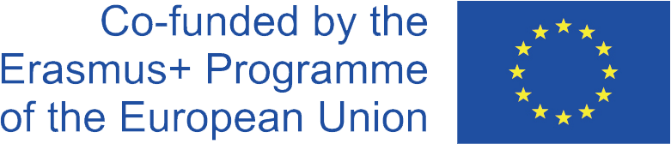 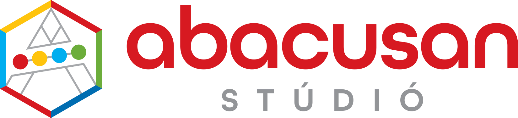 Colour according to the colour codes! 3. a.)
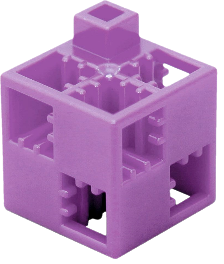 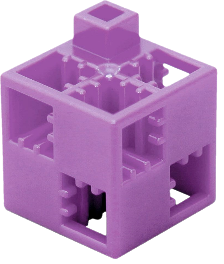 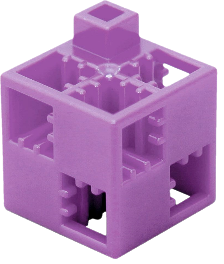 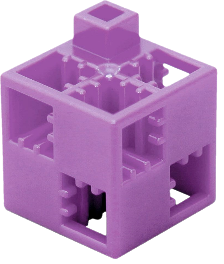 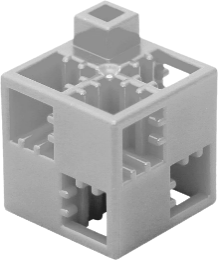 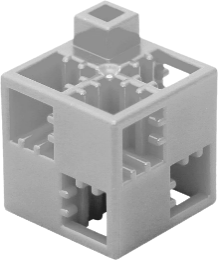 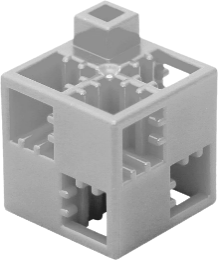 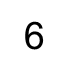 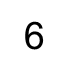 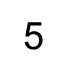 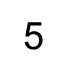 5
6
1
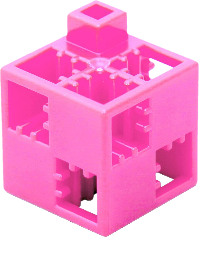 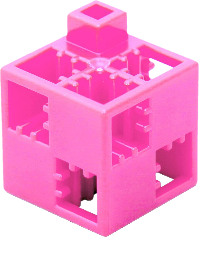 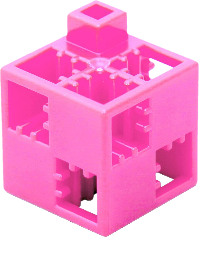 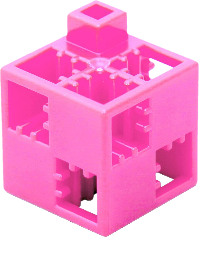 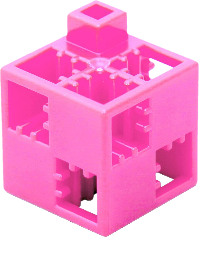 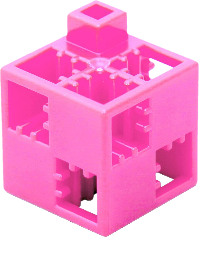 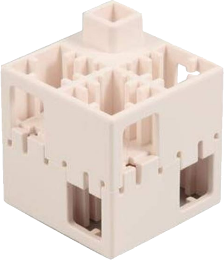 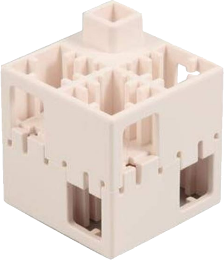 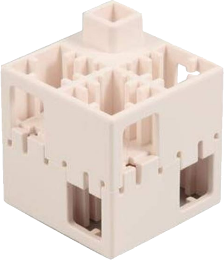 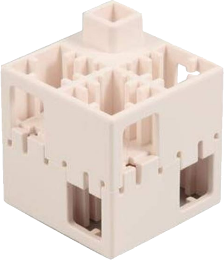 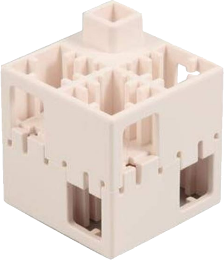 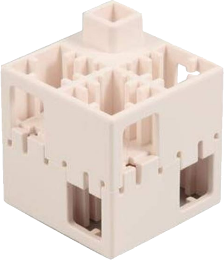 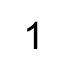 6
2
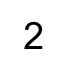 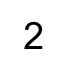 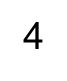 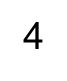 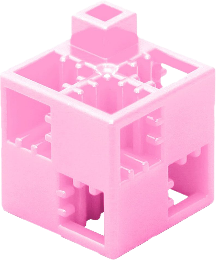 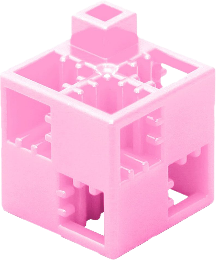 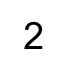 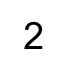 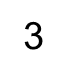 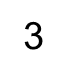 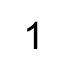 3
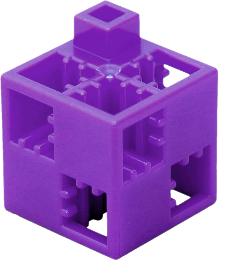 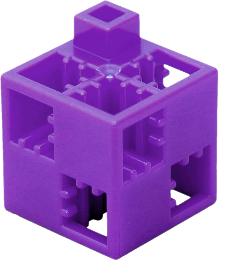 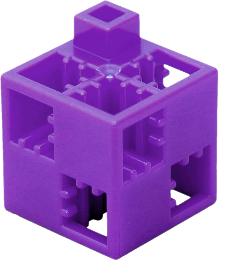 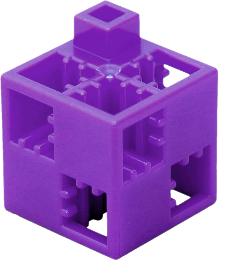 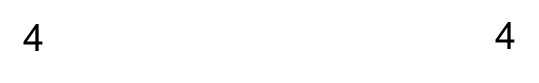 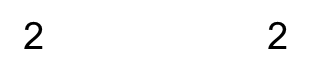 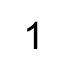 4
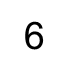 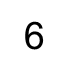 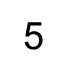 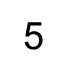 6
Colour the puzzle according to the colours of the cubes marked with numbers. 
If you have an ArTeC Blocks construction set, you can build the coloured shape.
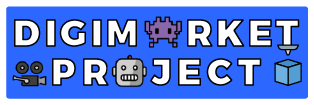 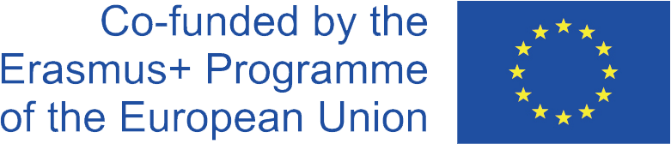 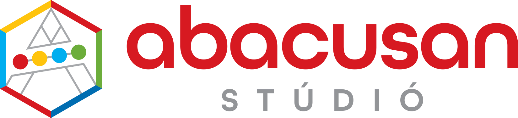 Colour according to the colour codes! 3. b.)
White
Light grey
Dark pink
Dark green
Light pink
Pastel yellow
Dark purple
Light purple
Binary colouring
(binary)

At the ends of a tree-like diagram you see colours, which you can access through an "up-down" decision process. The value of „up” is 1 and the value of „down” is 0 . To select the colour of each field, start from the centre and work your way up or down the branches of the diagram, based on the elements of the numerical sequence associated with that field, to the colour you want to select.
e.g.: 101 -> up - down - up
       0100 -> down - up - down - down
000   111  111  111 000
001  101  110 101  001
101  011  110   011 101
 001 101   110  101  001
000 111   111  111  000
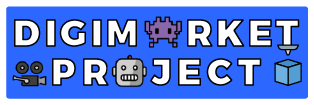 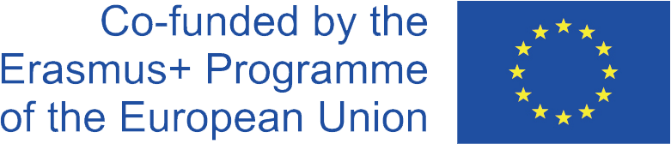 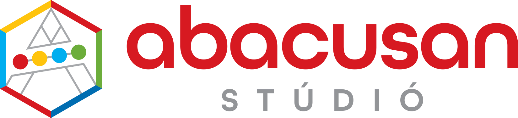 Colour according to the colour codes! Butterfly
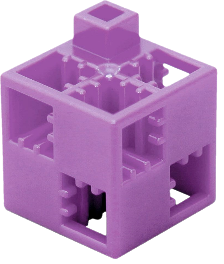 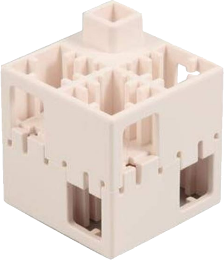 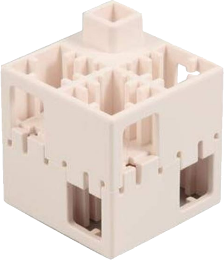 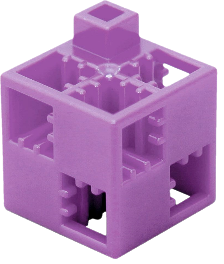 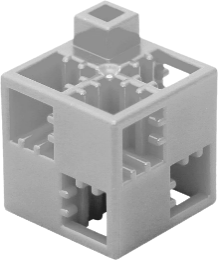 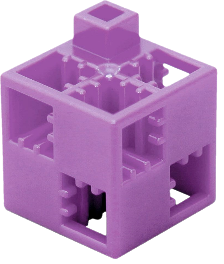 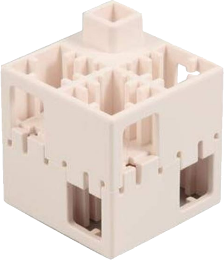 5
1
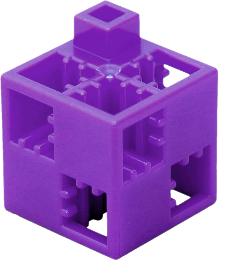 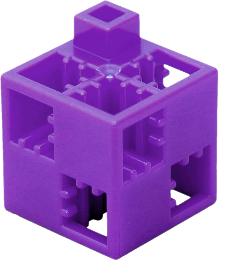 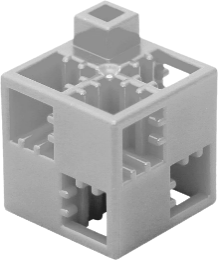 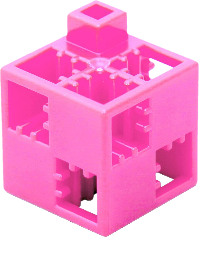 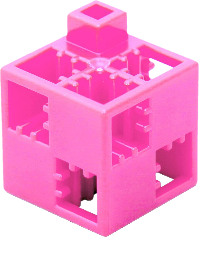 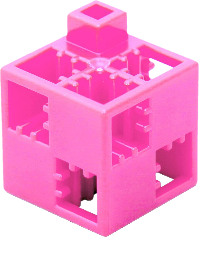 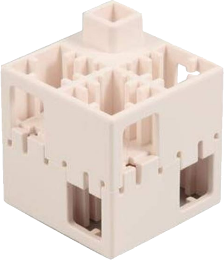 2
6
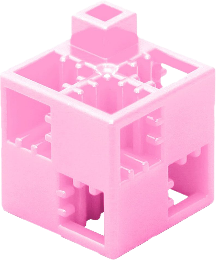 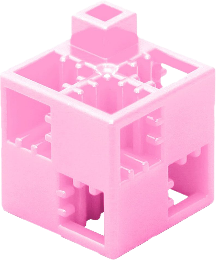 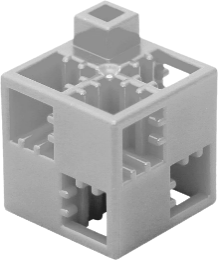 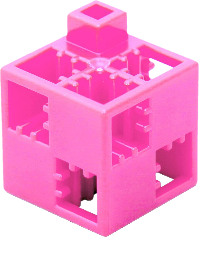 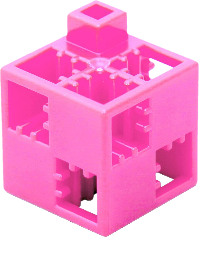 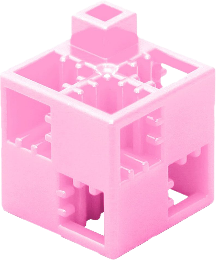 3
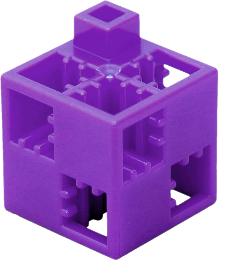 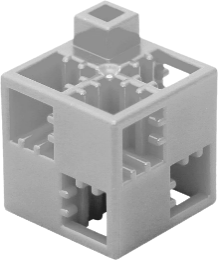 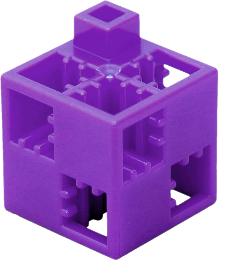 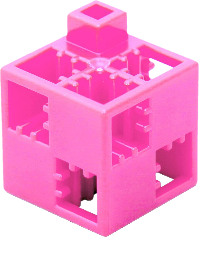 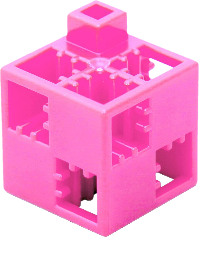 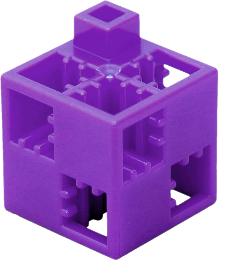 4
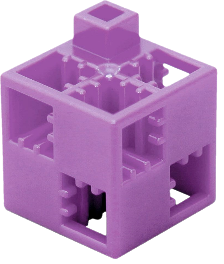 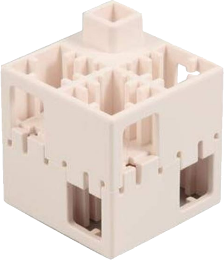 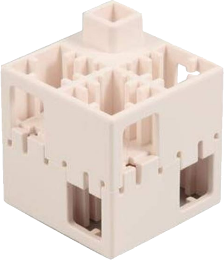 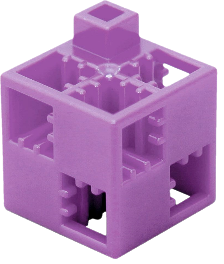 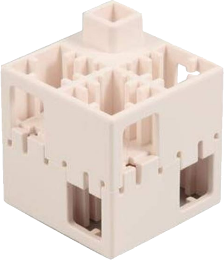 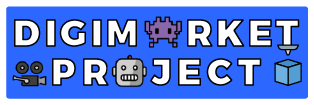 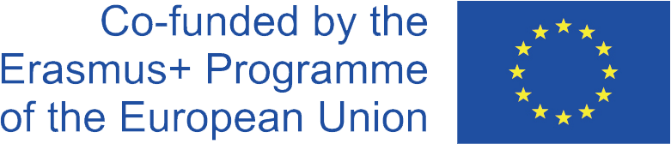 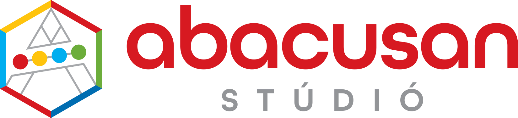 Colour according to the colour codes! 4. a.)
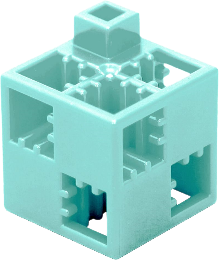 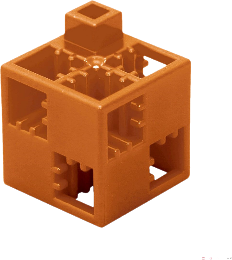 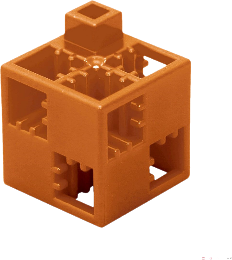 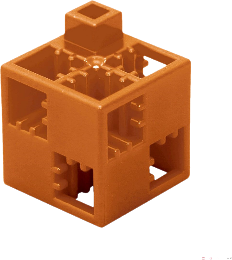 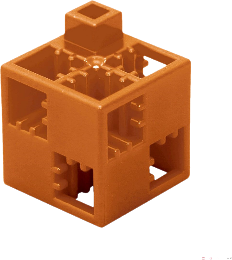 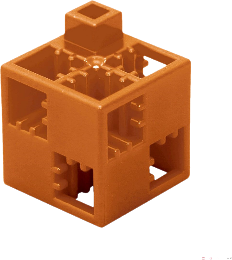 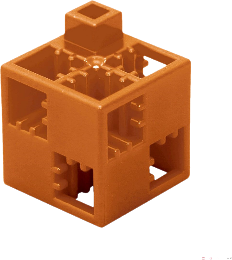 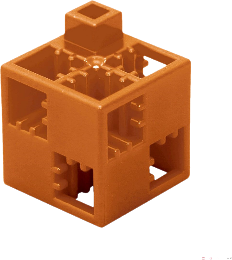 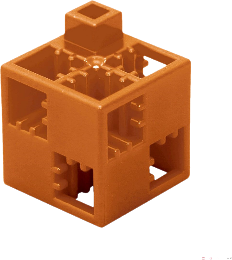 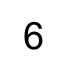 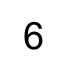 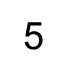 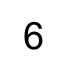 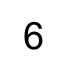 1
5
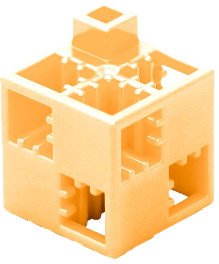 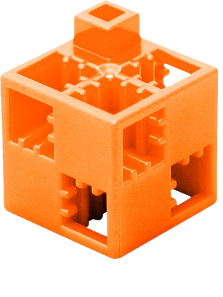 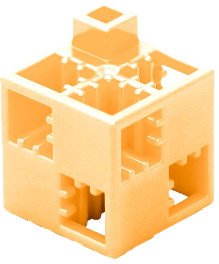 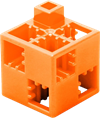 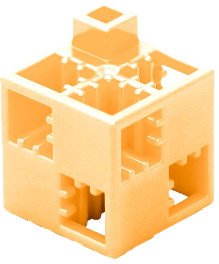 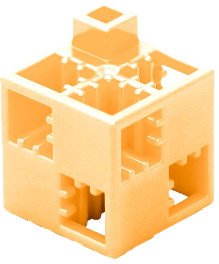 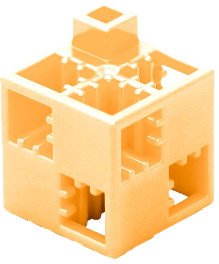 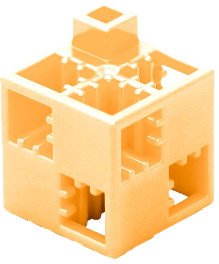 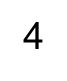 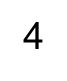 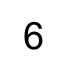 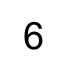 2
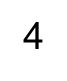 6
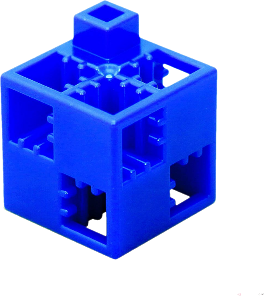 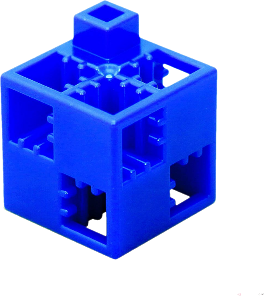 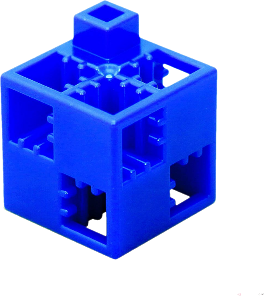 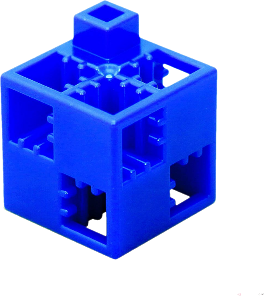 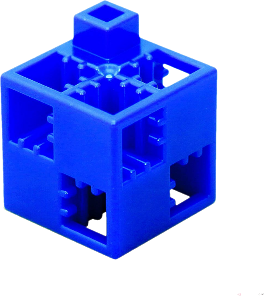 3
3
3
3
3
3
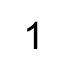 1
1
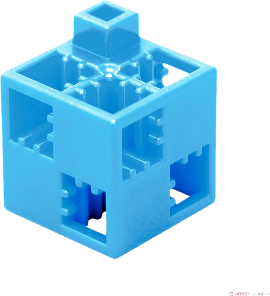 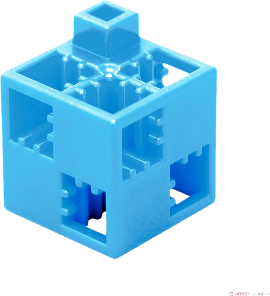 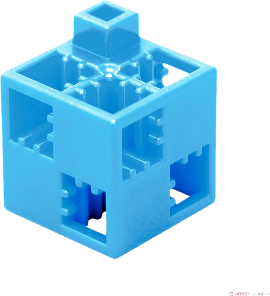 1
1
4
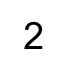 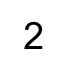 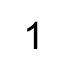 1
1
Colour the puzzle according to the colours of the cubes marked with numbers. 
If you have an ArTeC Blocks construction set, you can build the coloured shape.
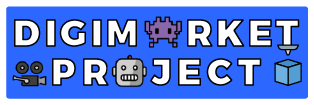 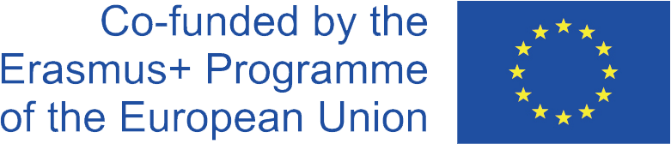 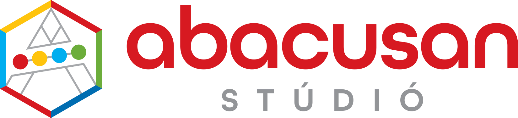 Colour according to the colour codes! 4. b.)
White
Orange
Brown
Red
Dark blue
Light blue
Aqua
Pastel orange
Binary colouring
(binary)

At the ends of a tree-like diagram you see colours, which you can access through an "up-down" decision process. The value of „up” is 1 and the value of „down” is 0 . To select the colour of each field, start from the centre and work your way up or down the branches of the diagram, based on the elements of the numerical sequence associated with that field, to the colour you want to select.
e.g.: 101 -> up - down - up
       0100 -> down - up - down - down
000  000  001  000  000
000  010  010  010  000
011   011  011  011  011
101  101  101   101  101
110   101  101   101  110
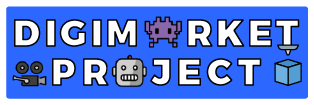 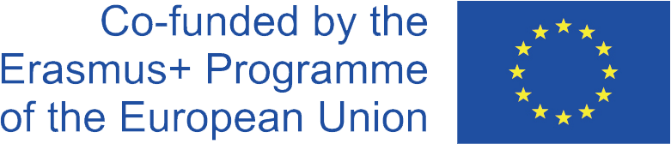 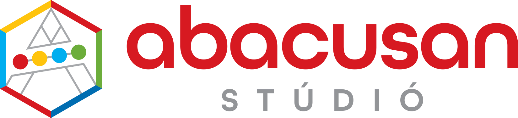 Colour according to the colour codes! Wooden cubic structure
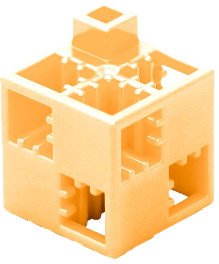 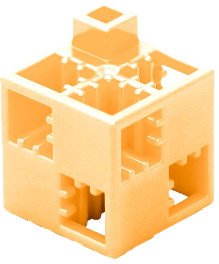 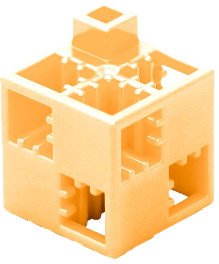 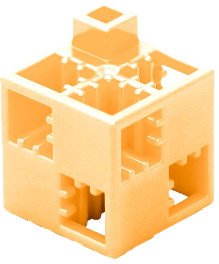 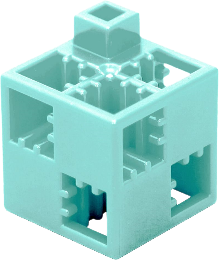 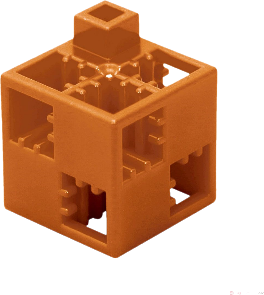 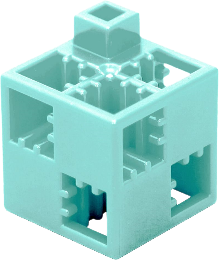 5
1
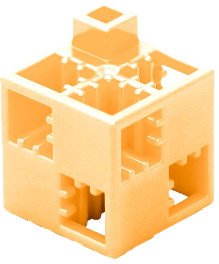 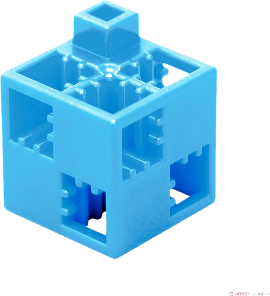 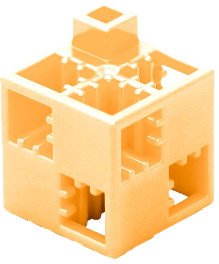 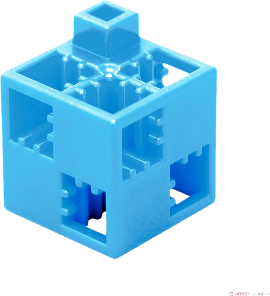 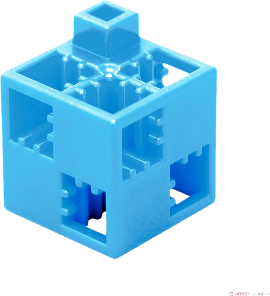 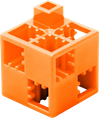 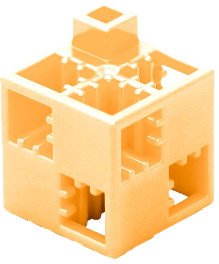 6
2
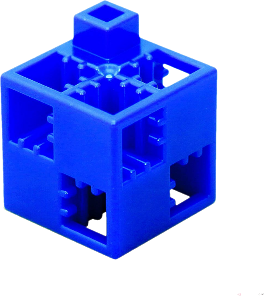 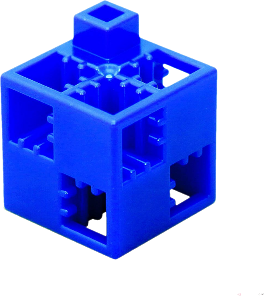 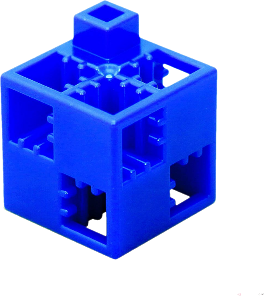 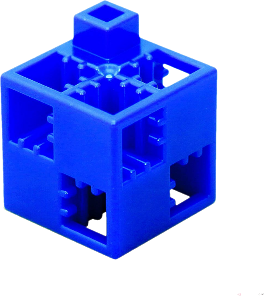 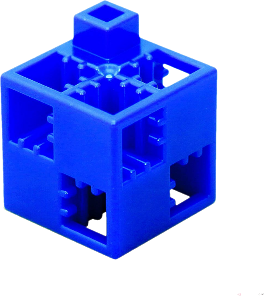 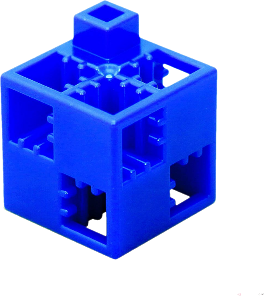 3
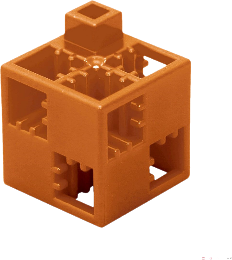 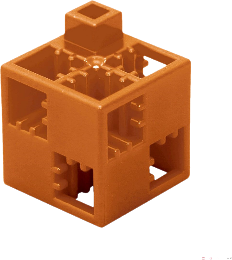 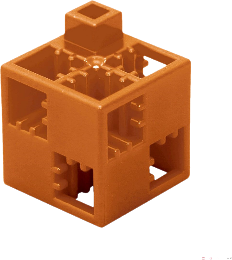 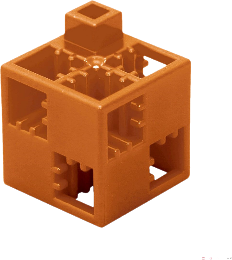 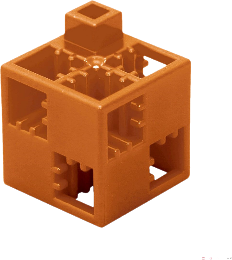 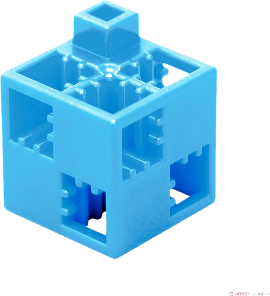 4
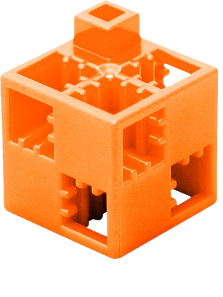 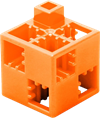 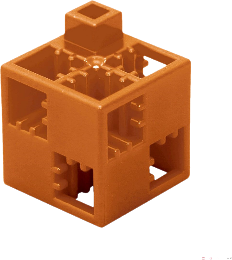 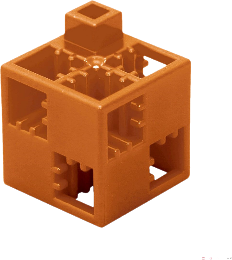 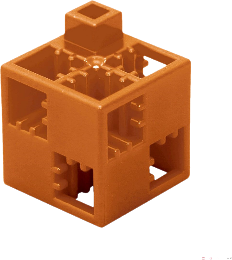 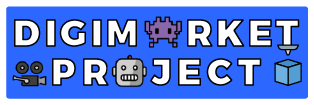 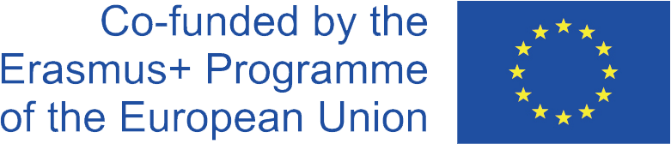 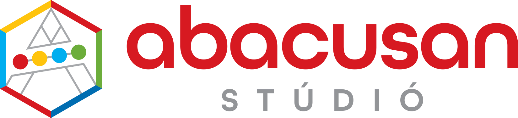 Colour according to the colour codes! 5. a.)
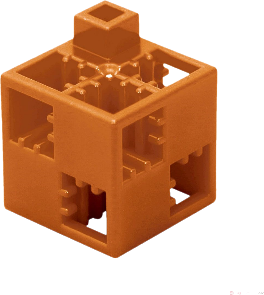 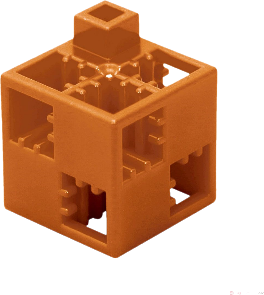 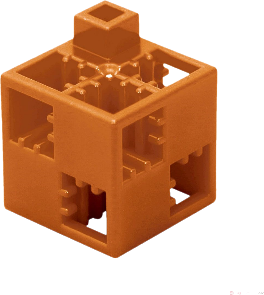 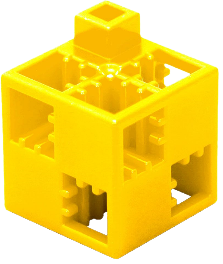 1
5
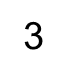 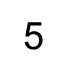 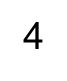 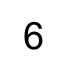 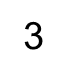 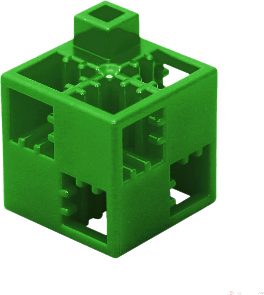 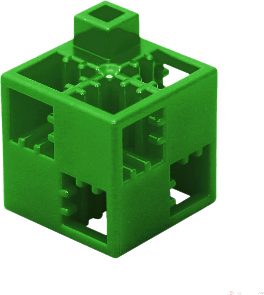 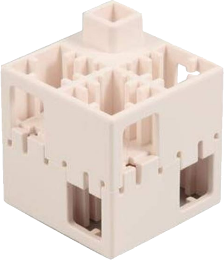 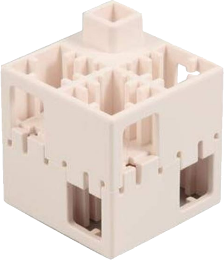 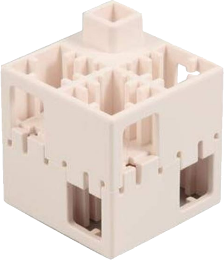 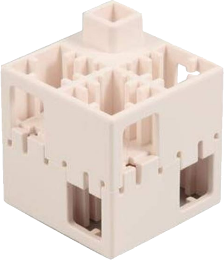 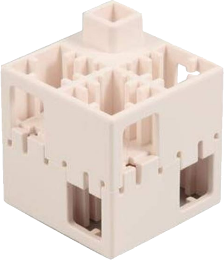 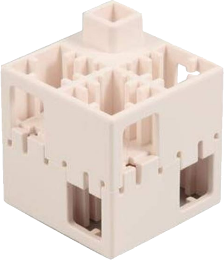 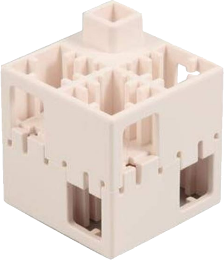 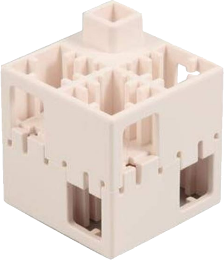 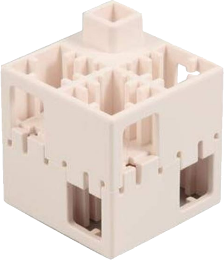 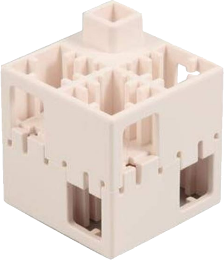 6
2
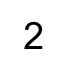 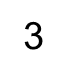 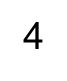 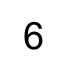 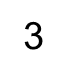 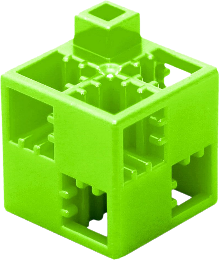 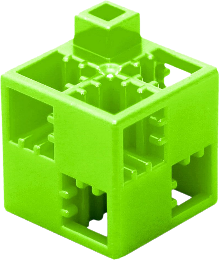 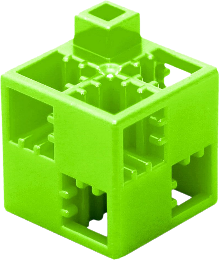 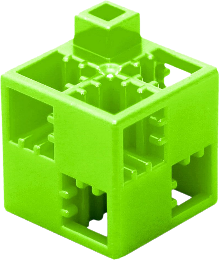 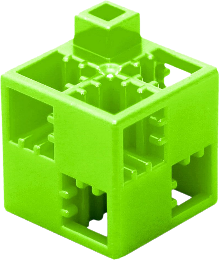 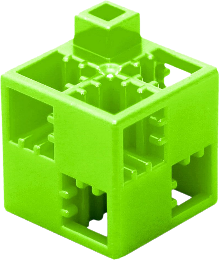 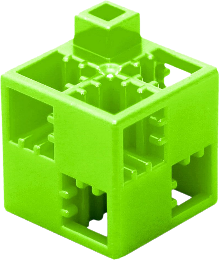 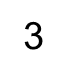 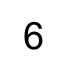 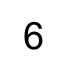 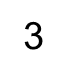 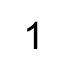 3
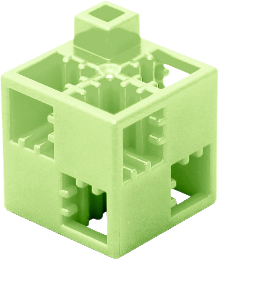 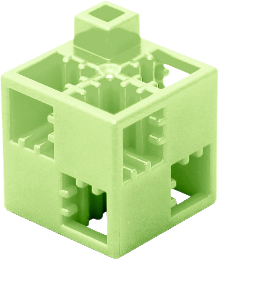 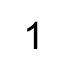 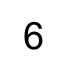 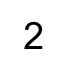 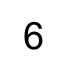 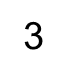 4
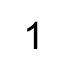 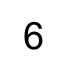 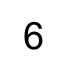 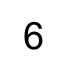 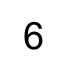 Colour the puzzle according to the colours of the cubes marked with numbers. 
If you have an ArTeC Blocks construction set, you can build the coloured shape.
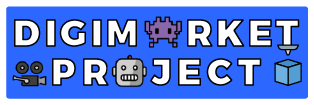 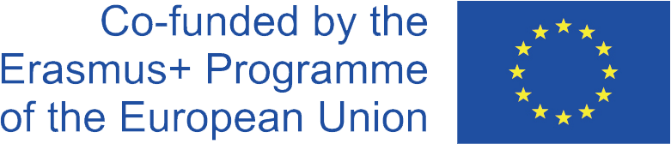 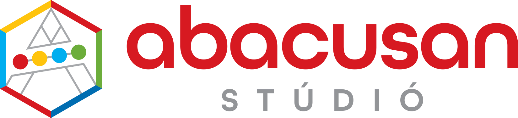 Colour according to the colour codes! 5. b.)
Brown
Yellow
Purple
Dark green
Dark blue
Light green
White
Pastel green
Binary colouring
(binary)

At the ends of a tree-like diagram you see colours, which you can access through an "up-down" decision process. The value of „up” is 1 and the value of „down” is 0 . To select the colour of each field, start from the centre and work your way up or down the branches of the diagram, based on the elements of the numerical sequence associated with that field, to the colour you want to select.
e.g.: 101 -> up - down - up
       0100 -> down - up - down - down
001  010  010  000  110
001  100  010  010  000
001  001  111  010  010
001  111  001  100  010
111  001  001  001  001
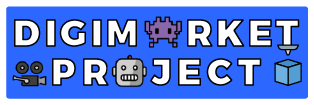 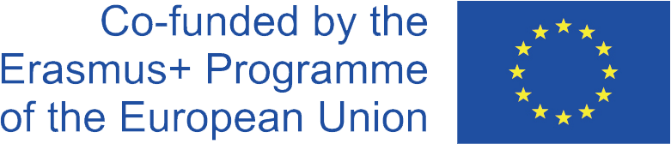 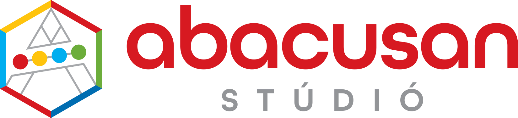 Colour according to the colour codes! 
Sword
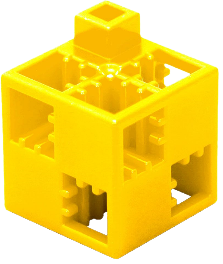 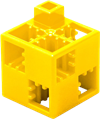 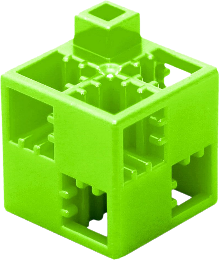 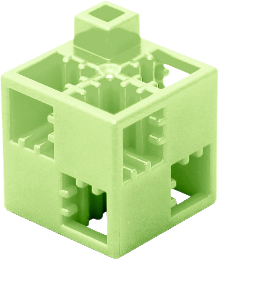 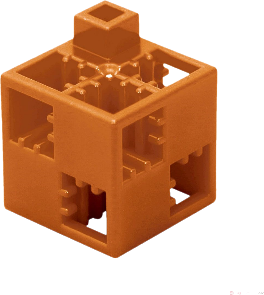 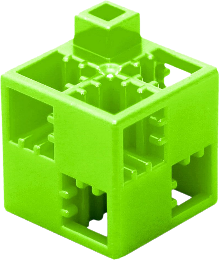 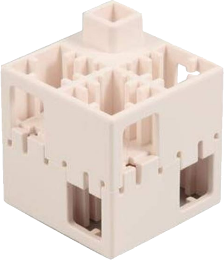 5
1
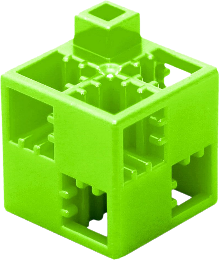 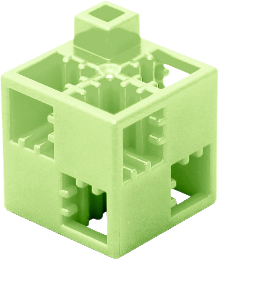 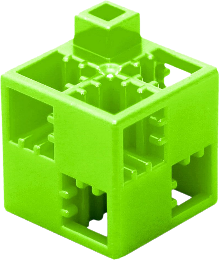 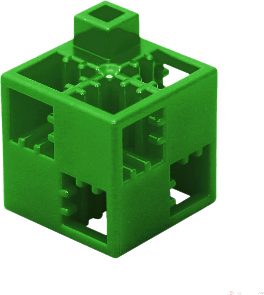 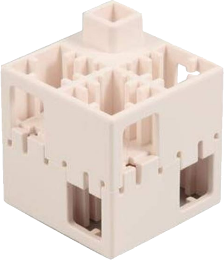 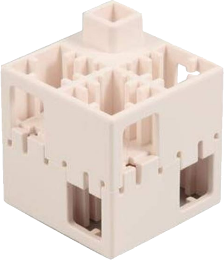 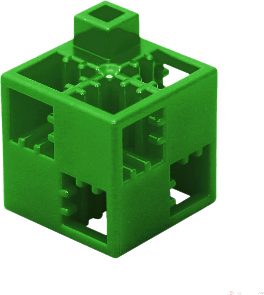 2
6
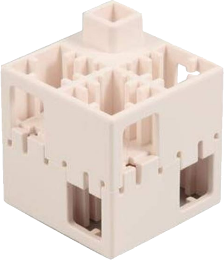 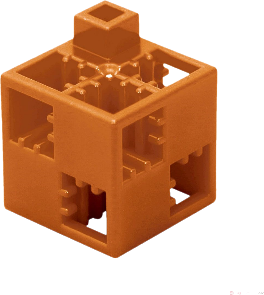 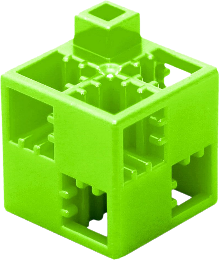 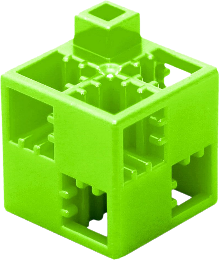 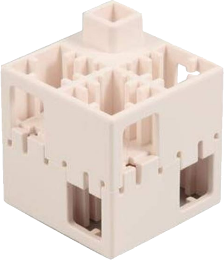 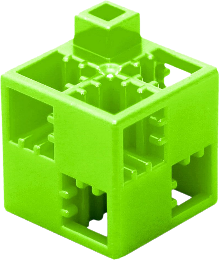 3
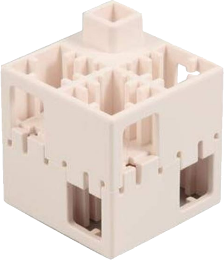 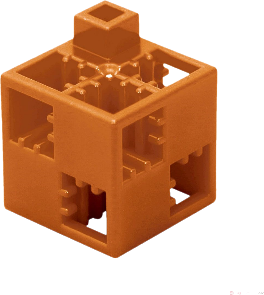 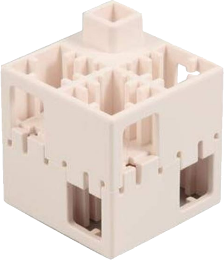 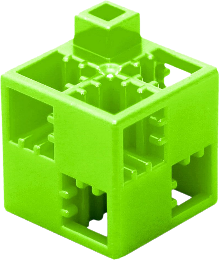 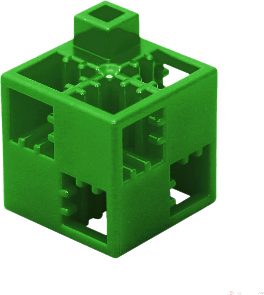 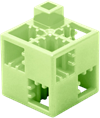 4
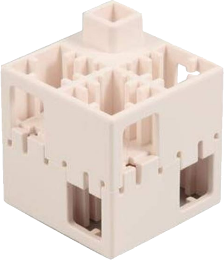 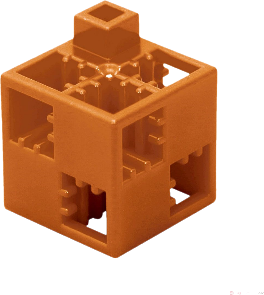 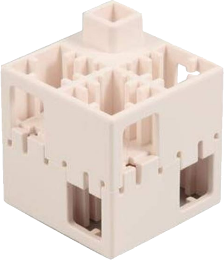 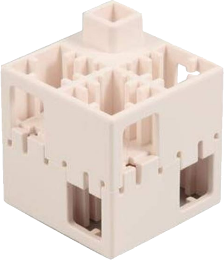 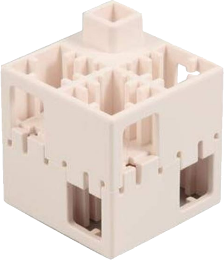 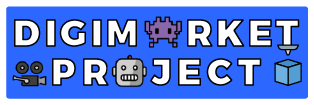 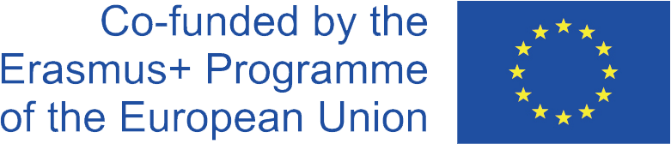 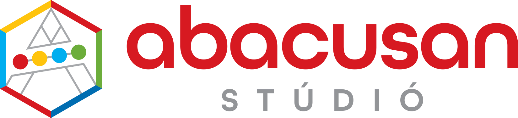 Colour according to the colour codes! 
6. a.)
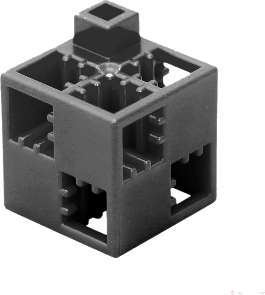 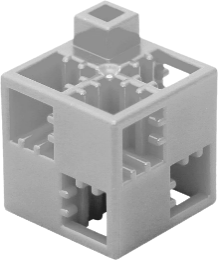 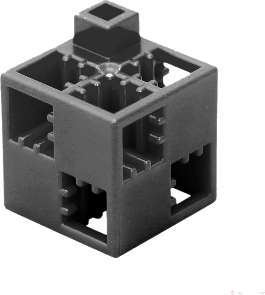 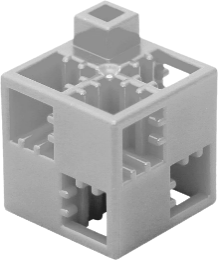 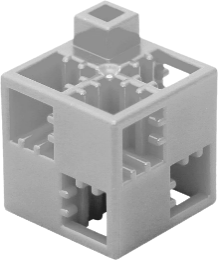 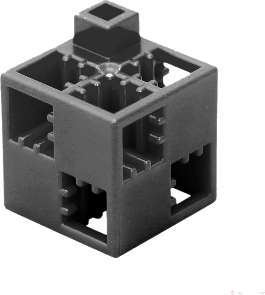 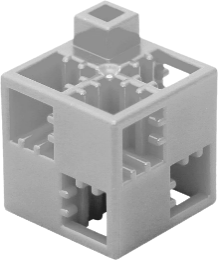 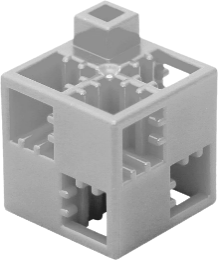 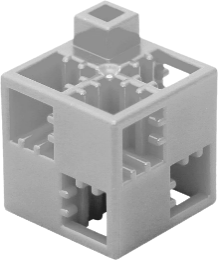 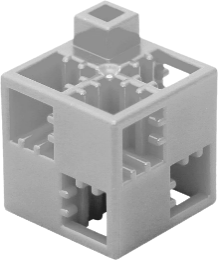 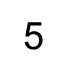 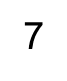 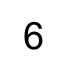 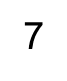 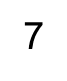 5
1
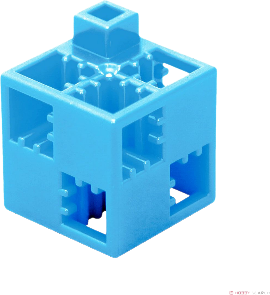 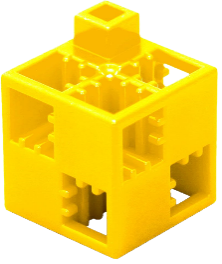 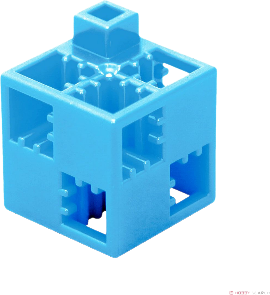 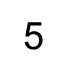 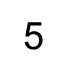 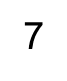 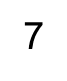 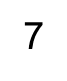 2
6
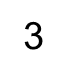 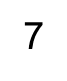 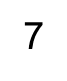 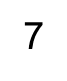 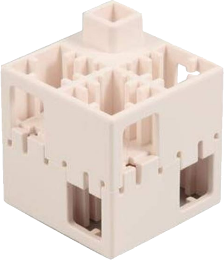 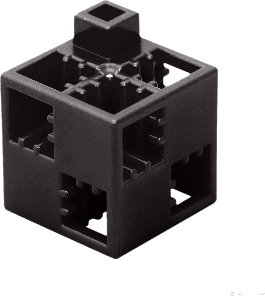 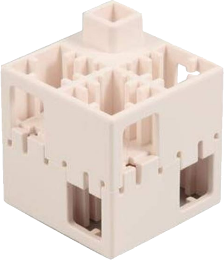 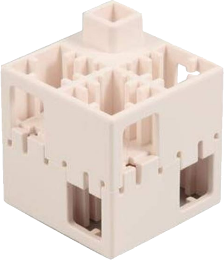 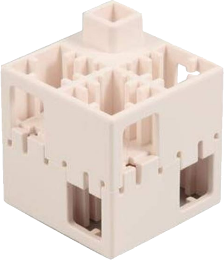 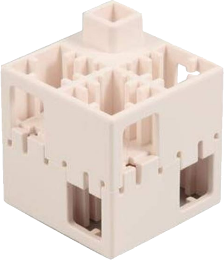 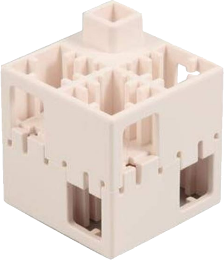 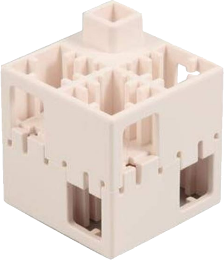 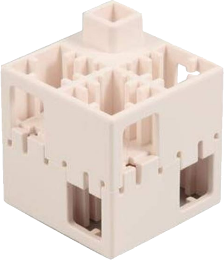 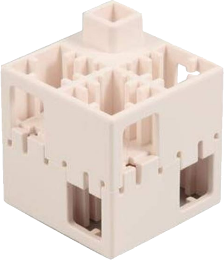 4
3
7
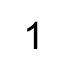 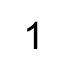 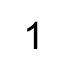 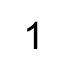 4
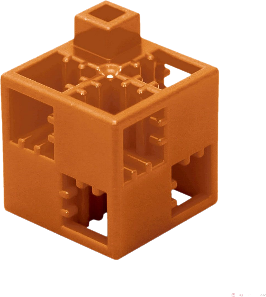 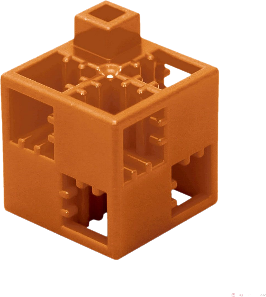 4
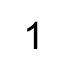 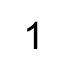 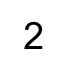 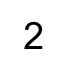 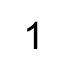 Colour the puzzle according to the colours of the cubes marked with numbers. 
If you have an ArTeC Blocks construction set, you can build the coloured shape.
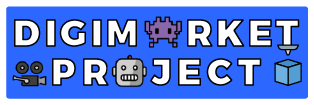 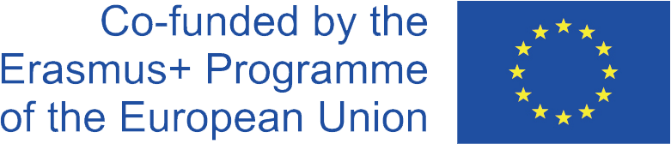 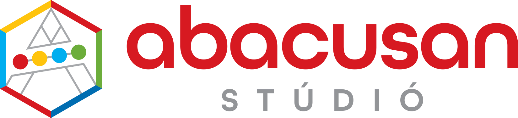 Colour according to the colour codes! 6. b.)
Light grey
Yellow
Light blue
Red
Black
White
Dark grey
Brown
Binary colouring
(binary)

At the ends of a tree-like diagram you see colours, which you can access through an "up-down" decision process. The value of „up” is 1 and the value of „down” is 0 . To select the colour of each field, start from the centre and work your way up or down the branches of the diagram, based on the elements of the numerical sequence associated with that field, to the colour you want to select.
e.g.: 101 -> up - down - up
       0100 -> down - up - down - down
010  010  001  010  110
010  001  001  010  010
010  010  000  011  010
111  111   000  111   111
101  111   111  111   101
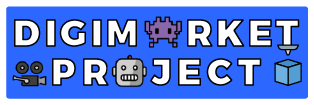 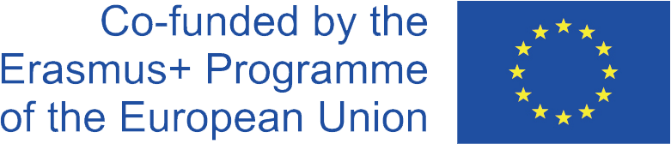 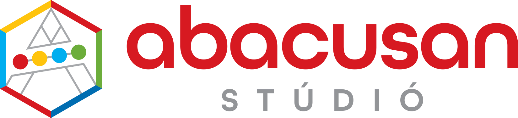 Colour according to the colour codes!
Boat
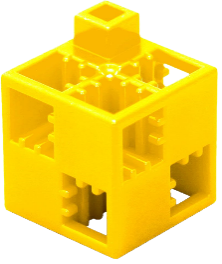 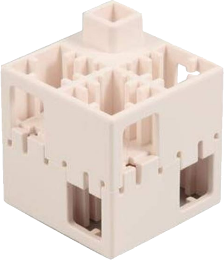 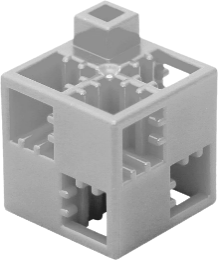 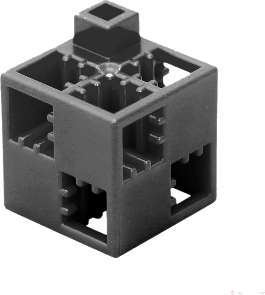 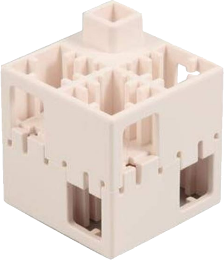 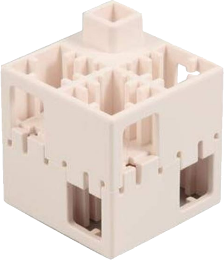 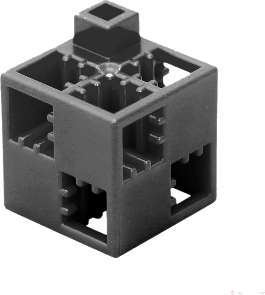 5
1
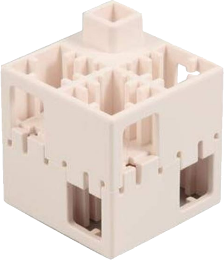 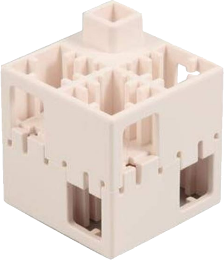 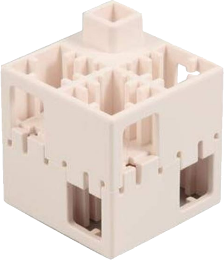 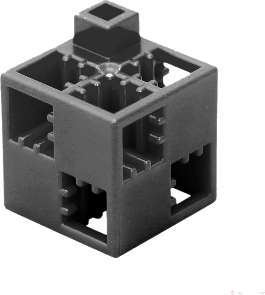 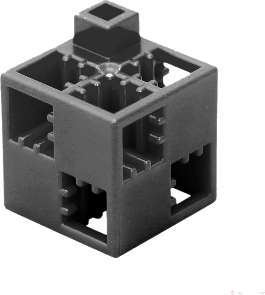 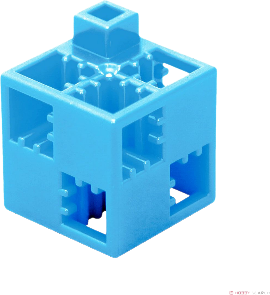 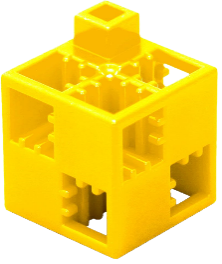 2
6
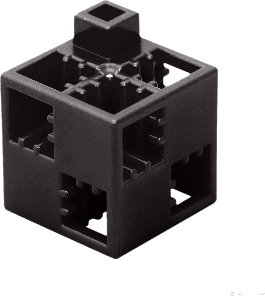 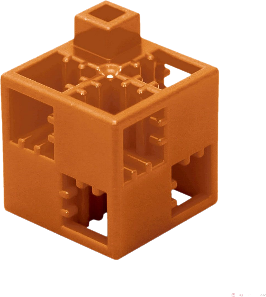 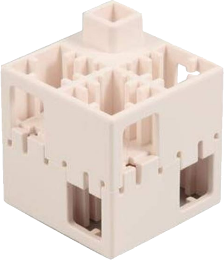 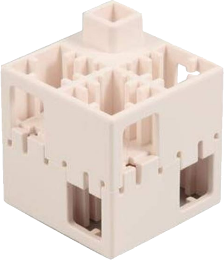 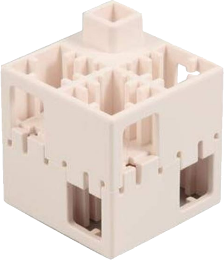 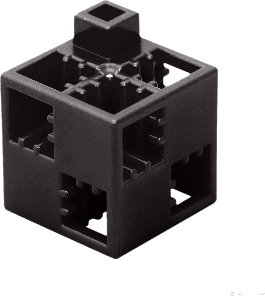 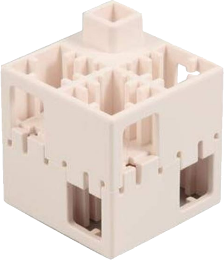 3
7
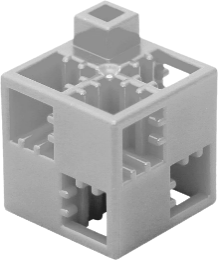 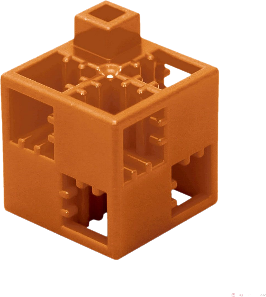 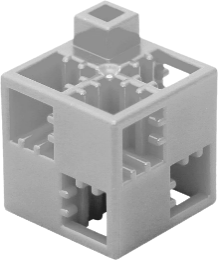 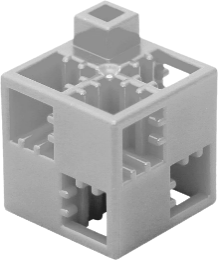 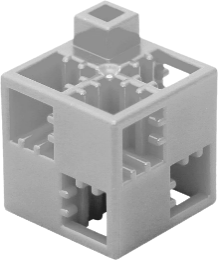 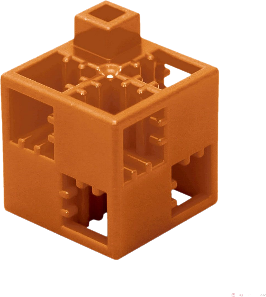 4
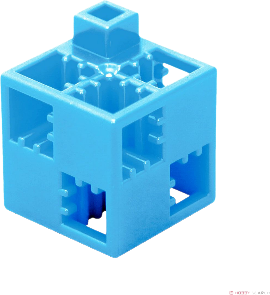 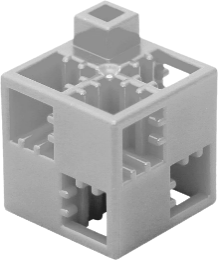 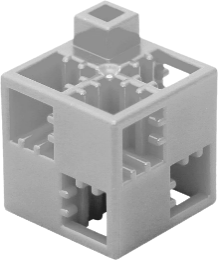 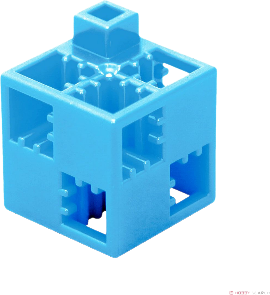 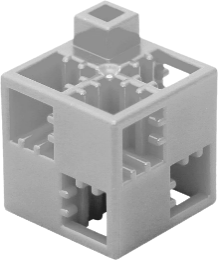 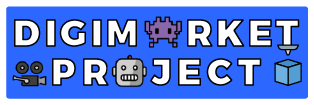 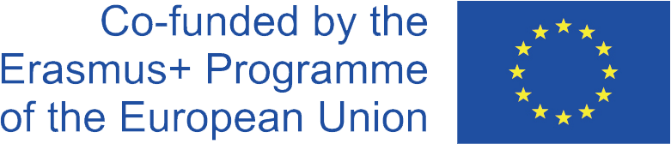 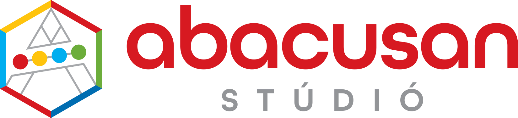 Colour according to the colour codes!
7. a.)
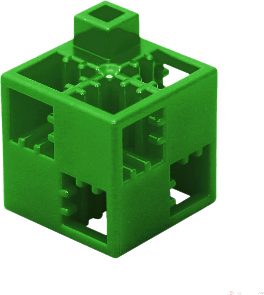 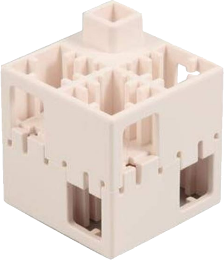 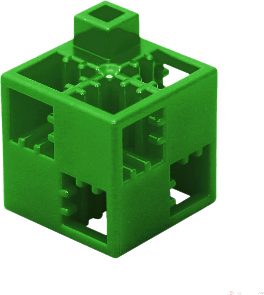 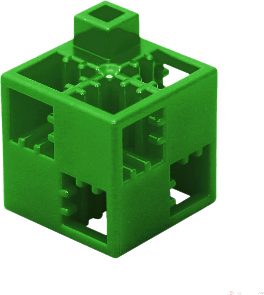 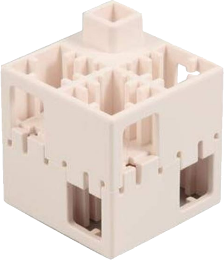 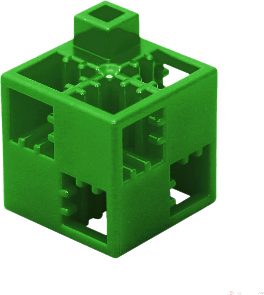 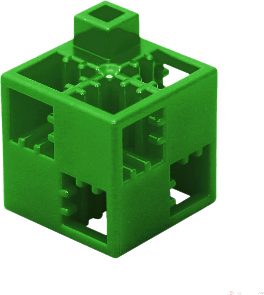 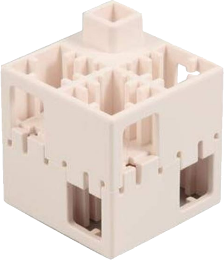 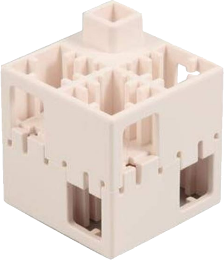 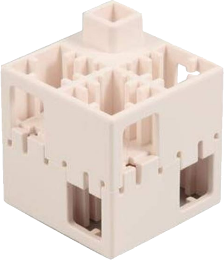 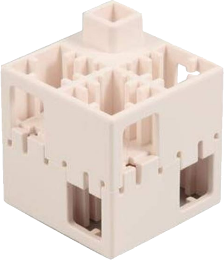 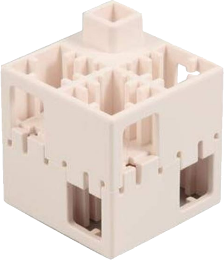 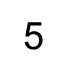 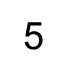 5
1
1
1
1
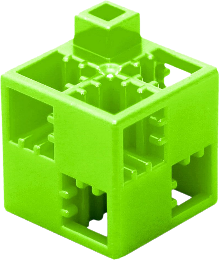 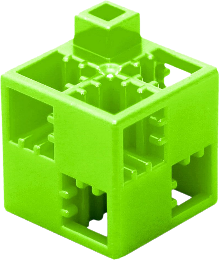 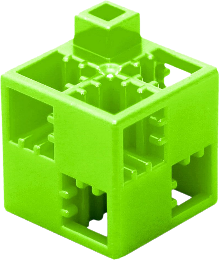 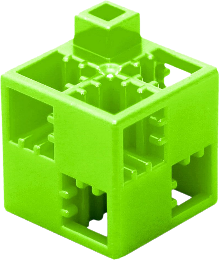 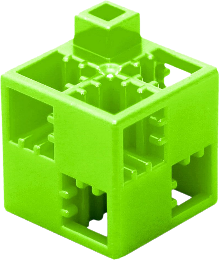 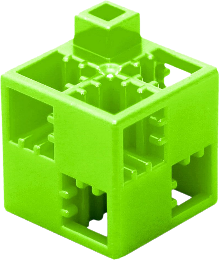 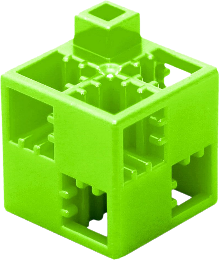 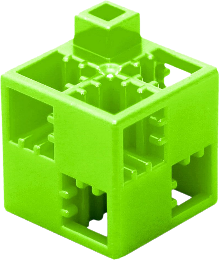 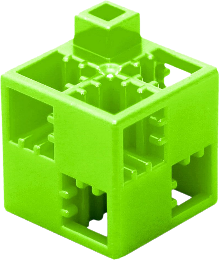 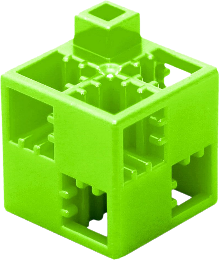 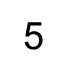 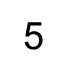 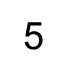 1
1
2
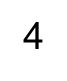 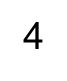 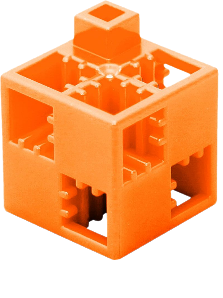 2
2
2
3
2
2
2
2
3
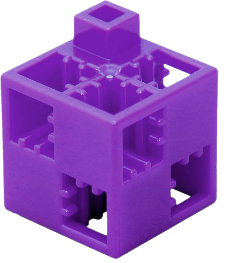 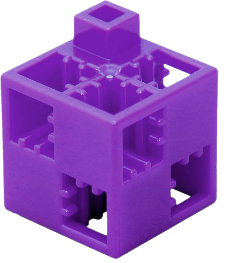 4
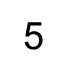 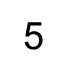 2
2
2
Colour the puzzle according to the colours of the cubes marked with numbers. 
If you have an ArTeC Blocks construction set, you can build the coloured shape.
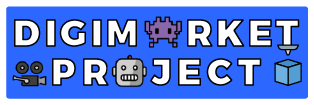 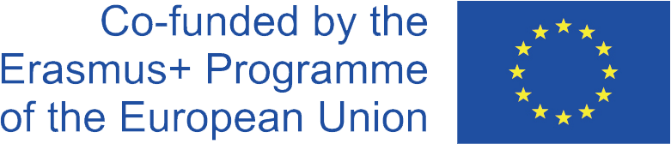 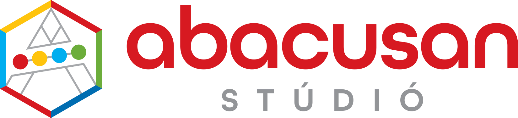 Colour according to the colour codes!
 7. b.)
Dark blue
Dark green
Purple
Light green
Orange
White
Dark purple
Black
Binary colouring
(binary)

At the ends of a tree-like diagram you see colours, which you can access through an "up-down" decision process. The value of „up” is 1 and the value of „down” is 0 . To select the colour of each field, start from the centre and work your way up or down the branches of the diagram, based on the elements of the numerical sequence associated with that field, to the colour you want to select.
e.g.: 101 -> up - down - up
       0100 -> down - up - down - down
110  010  010  110  110
010  110  010  110  010
001  100  100  100  001
100  100  011  100  100
010  100  100  100  010
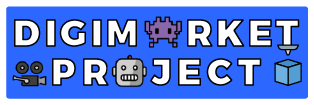 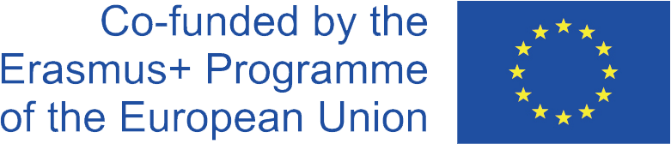 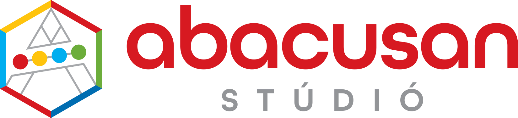 Colour according to the colour codes!
UFO
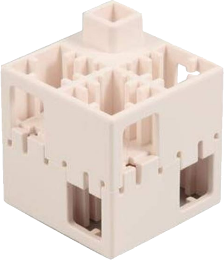 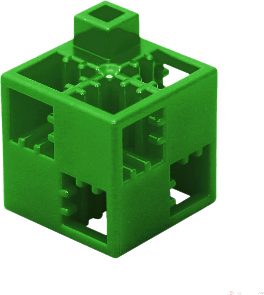 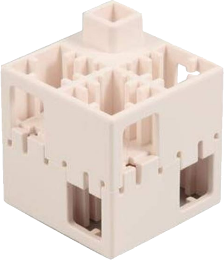 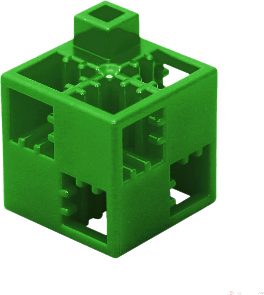 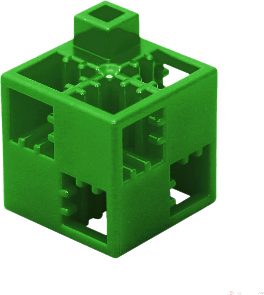 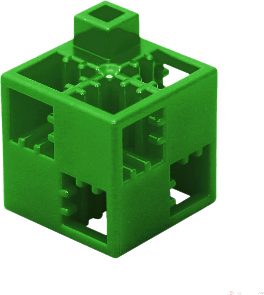 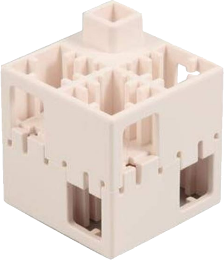 5
1
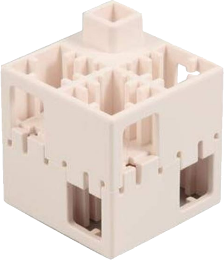 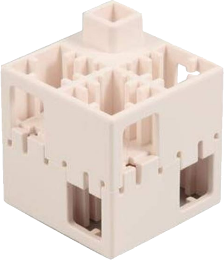 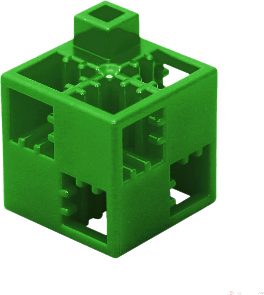 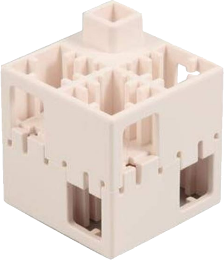 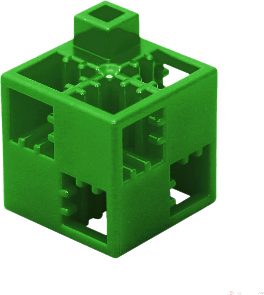 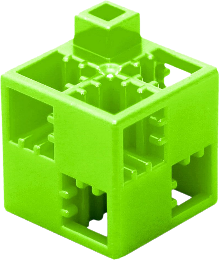 2
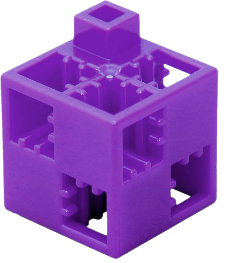 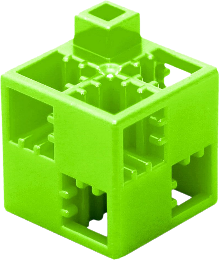 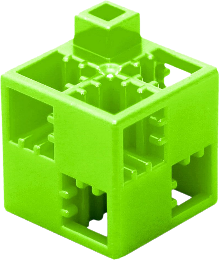 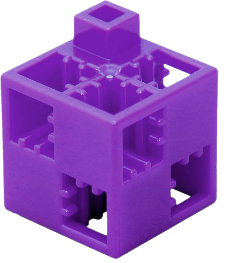 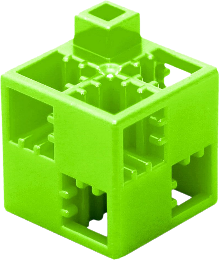 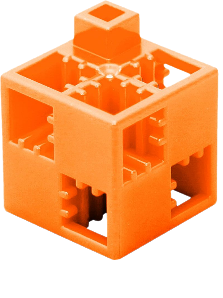 3
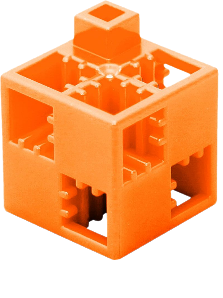 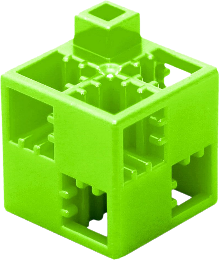 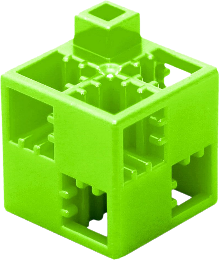 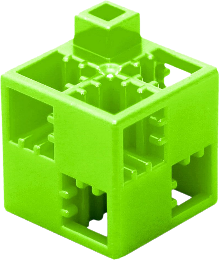 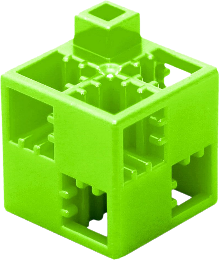 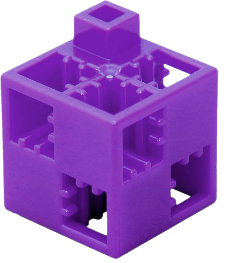 4
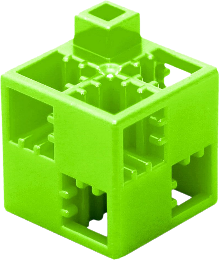 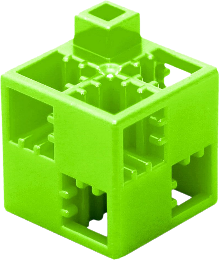 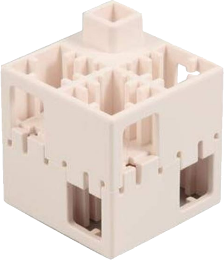 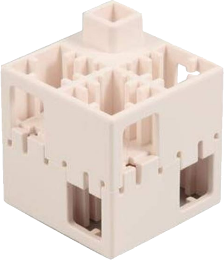 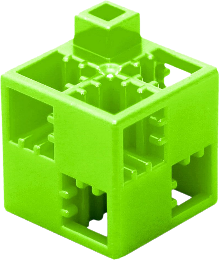 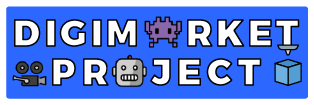 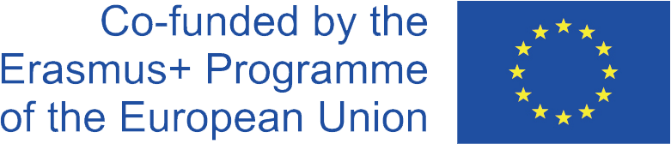 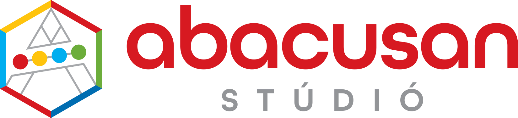 Colour according to the colour codes!
8. a.)
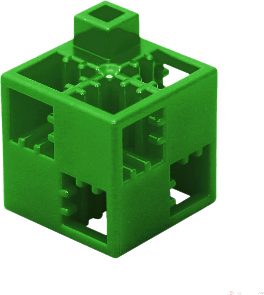 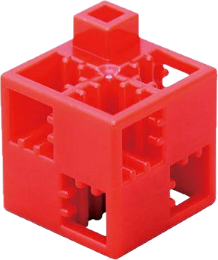 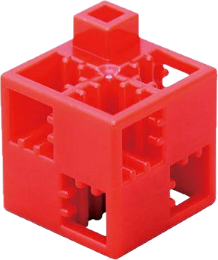 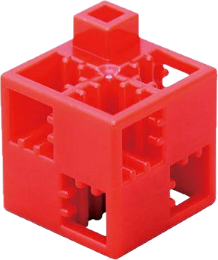 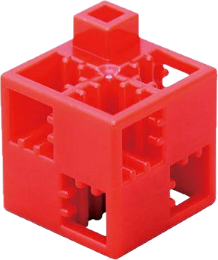 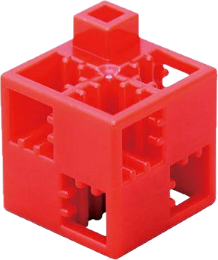 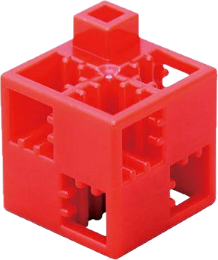 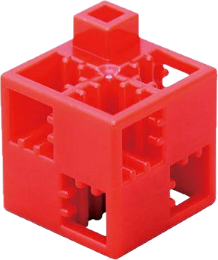 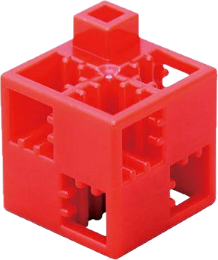 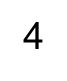 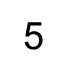 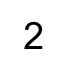 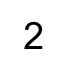 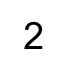 5
1
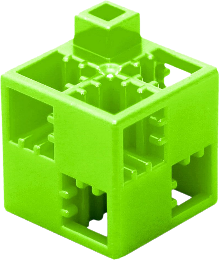 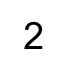 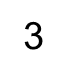 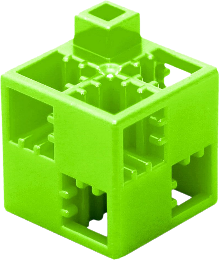 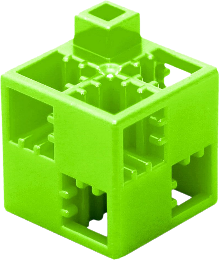 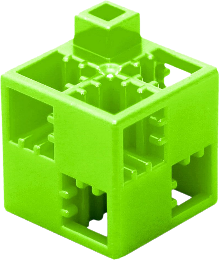 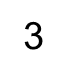 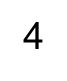 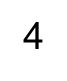 2
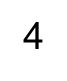 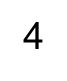 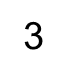 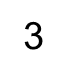 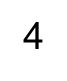 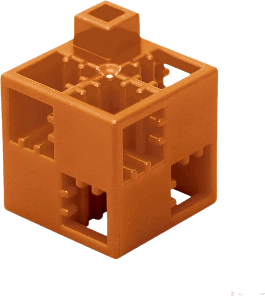 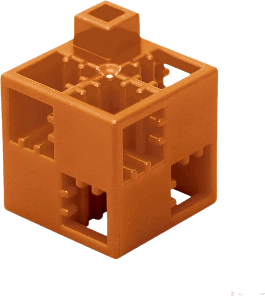 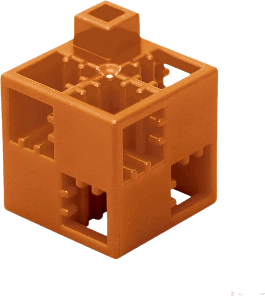 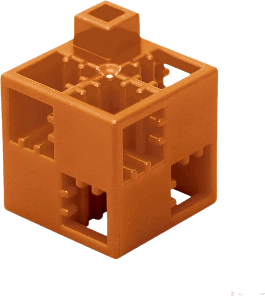 3
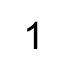 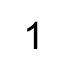 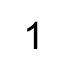 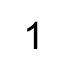 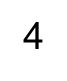 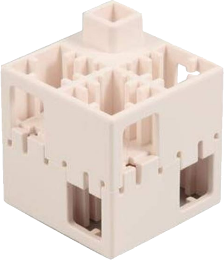 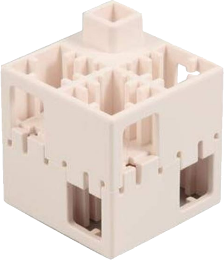 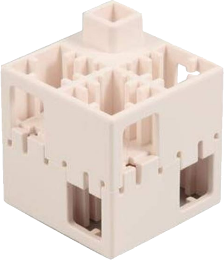 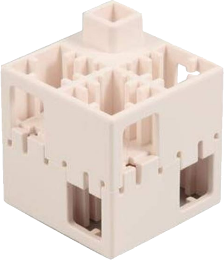 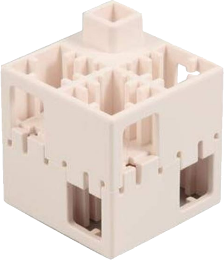 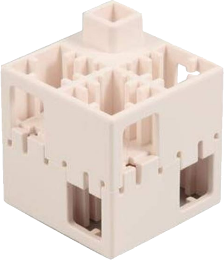 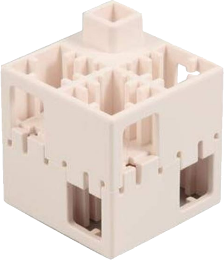 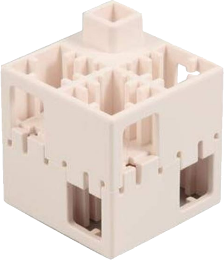 4
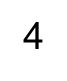 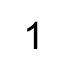 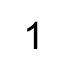 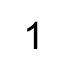 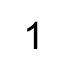 Colour the puzzle according to the colours of the cubes marked with numbers. 
If you have an ArTeC Blocks construction set, you can build the coloured shape.
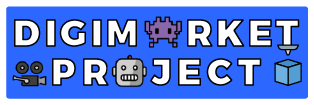 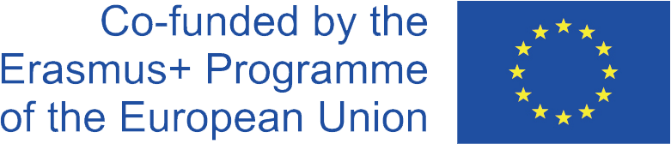 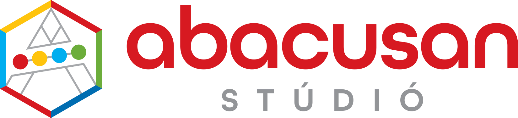 Colour according to the colour codes!
8. b.)
Red
Yellow
Light green
Dark blue
White
Brown
Dark green
Black
Binary colouring
(binary)

At the ends of a tree-like diagram you see colours, which you can access through an "up-down" decision process. The value of „up” is 1 and the value of „down” is 0 . To select the colour of each field, start from the centre and work your way up or down the branches of the diagram, based on the elements of the numerical sequence associated with that field, to the colour you want to select.
e.g.: 101 -> up - down - up
       0100 -> down - up - down - down
011  101  101  001  101
101  011  010  010  011
011  010  011  011  010
111  111   011  111   111
111   111  011  111   111
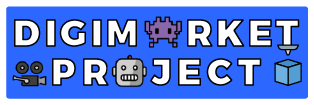 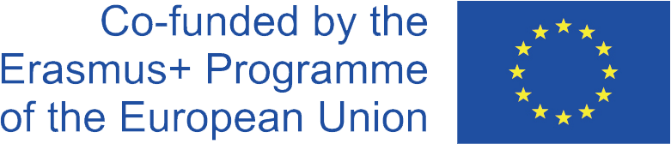 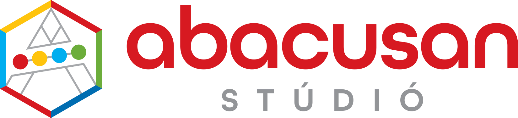 Colour according to the colour codes! 8. 
Cherry
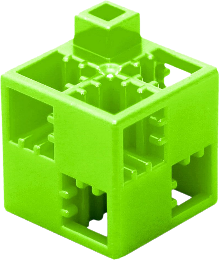 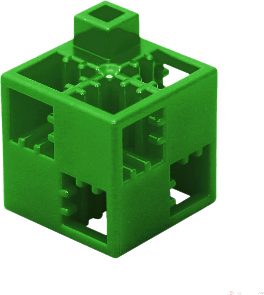 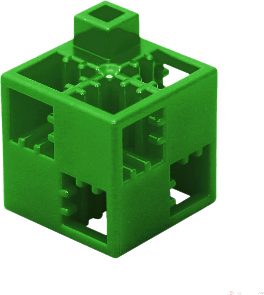 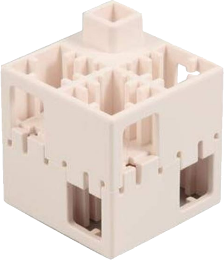 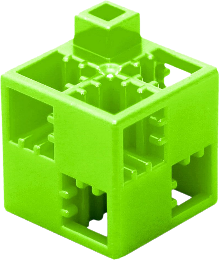 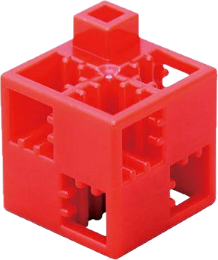 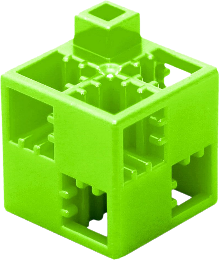 5
1
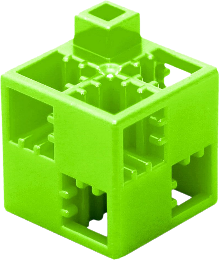 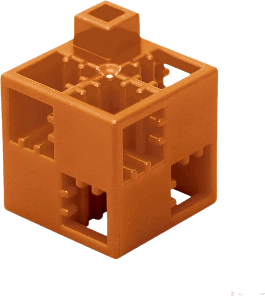 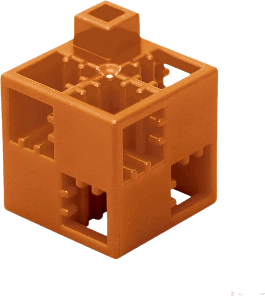 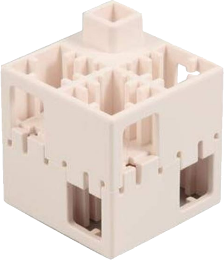 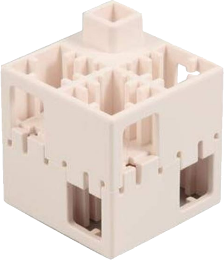 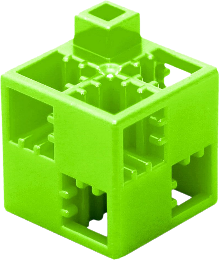 2
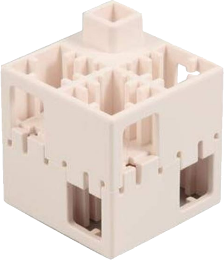 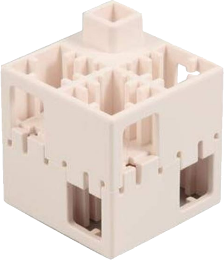 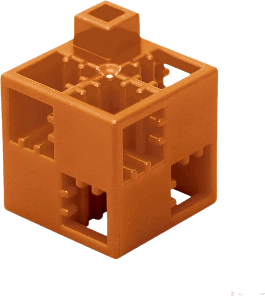 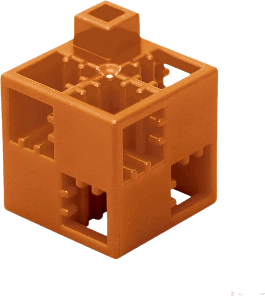 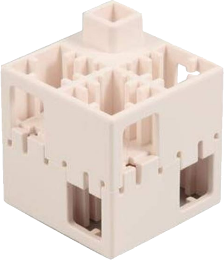 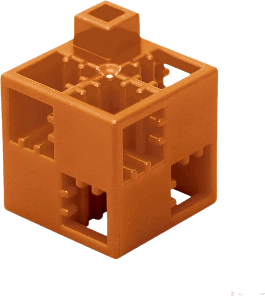 3
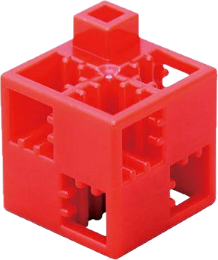 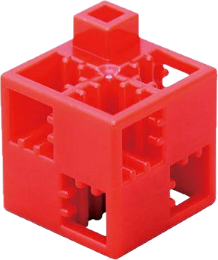 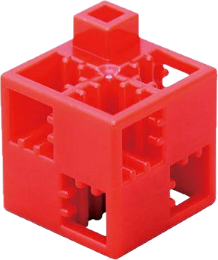 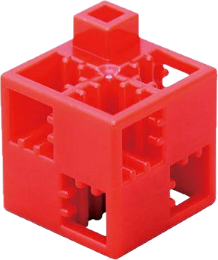 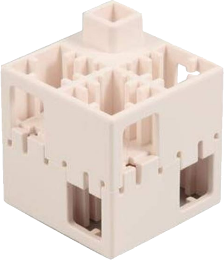 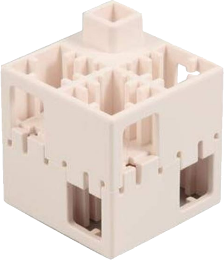 4
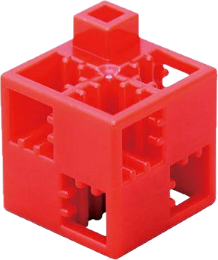 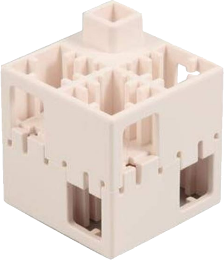 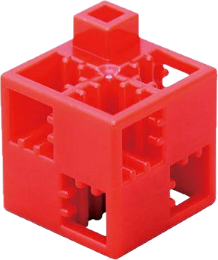 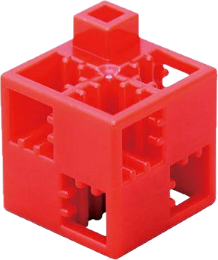 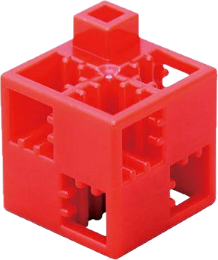 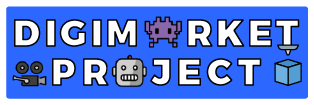 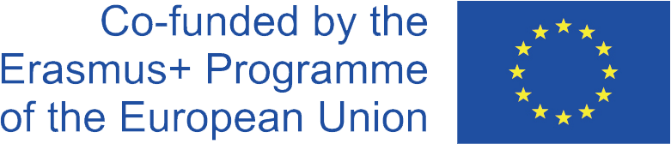 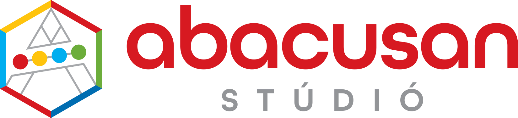 Colour according to the colour codes! 9. a.)
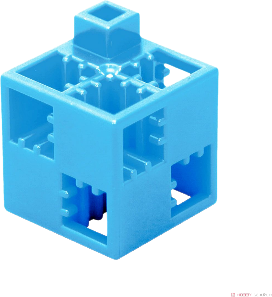 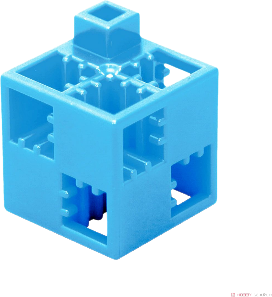 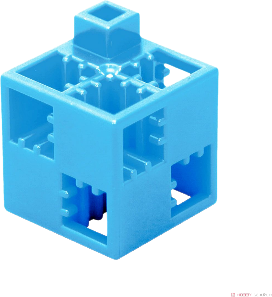 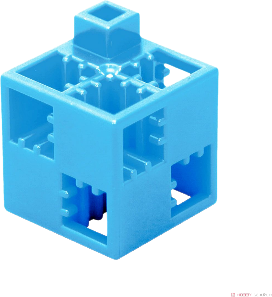 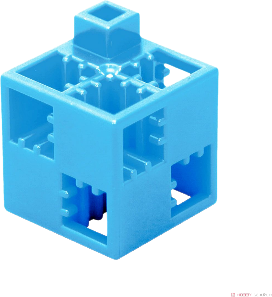 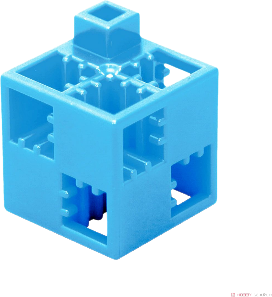 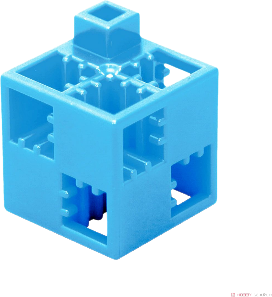 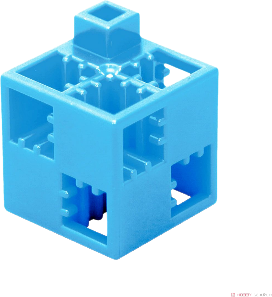 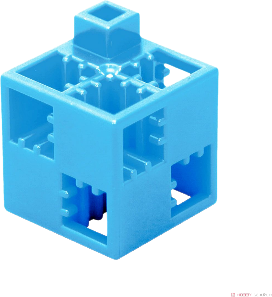 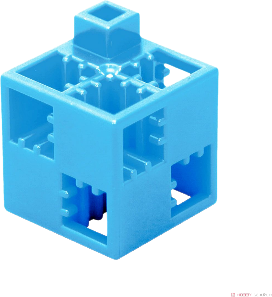 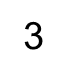 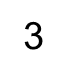 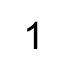 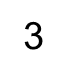 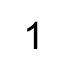 1
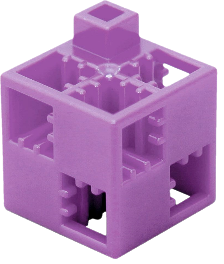 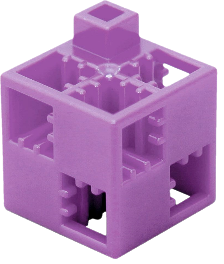 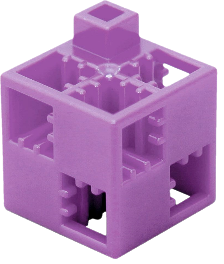 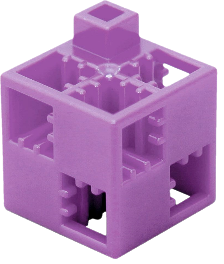 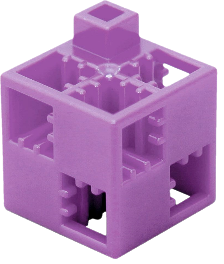 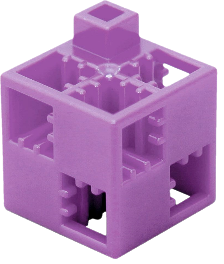 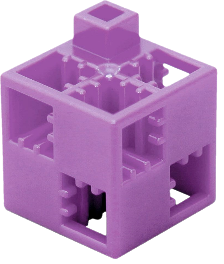 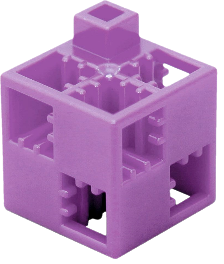 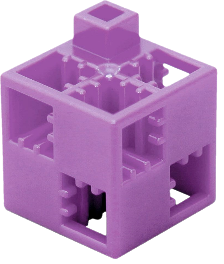 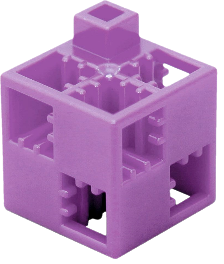 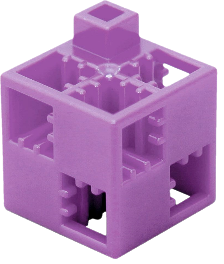 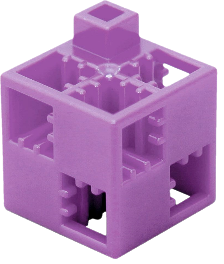 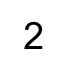 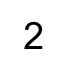 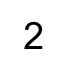 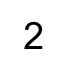 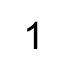 2
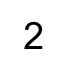 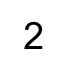 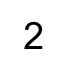 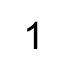 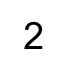 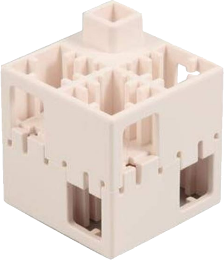 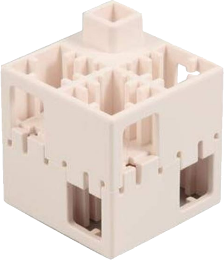 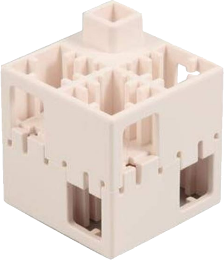 3
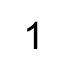 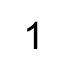 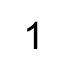 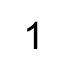 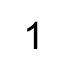 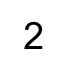 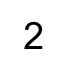 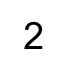 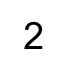 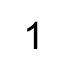 Colour the puzzle according to the colours of the cubes marked with numbers. 
If you have an ArTeC Blocks construction set, you can build the coloured shape.
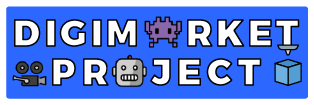 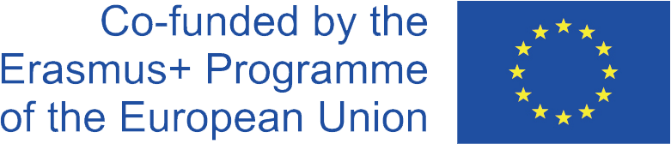 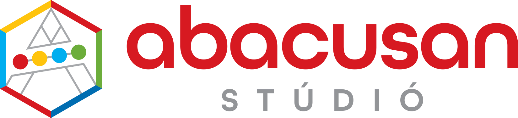 Colour according to the colour codes! 9. b.)
White
Yellow
Light purple
Red
Dark blue
Light blue
Orange
Black
Binary colouring
(binary)

At the ends of a tree-like diagram you see colours, which you can access through an "up-down" decision process. The value of „up” is 1 and the value of „down” is 0 . To select the colour of each field, start from the centre and work your way up or down the branches of the diagram, based on the elements of the numerical sequence associated with that field, to the colour you want to select.
e.g.: 101 -> up - down - up
       0100 -> down - up - down - down
111  010  111  010  111
101  101  010 101  101
101  101  010 101  101
010  010  010  010  010
101  101  010 101  101
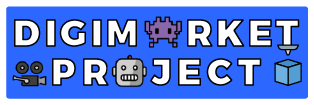 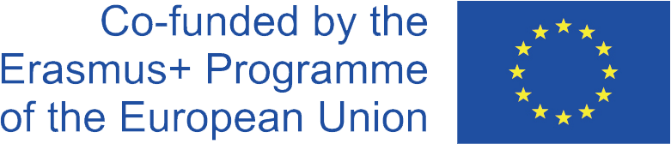 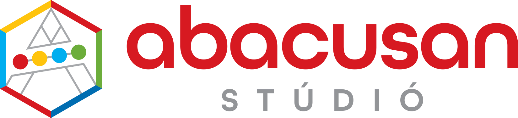 Colour according to the colour codes! 9.
Package
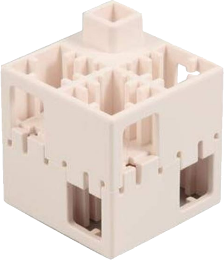 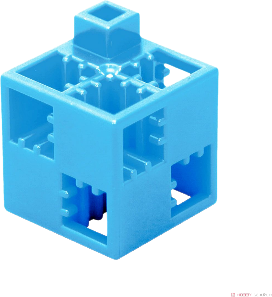 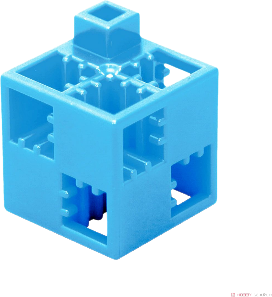 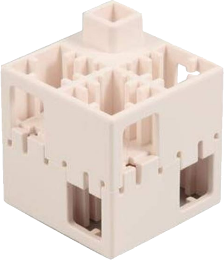 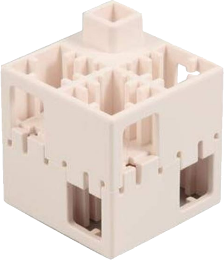 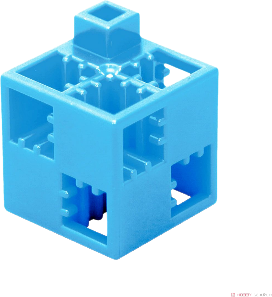 1
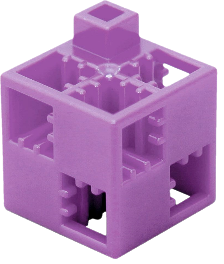 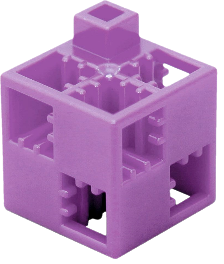 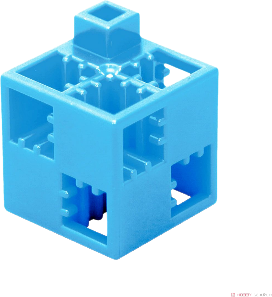 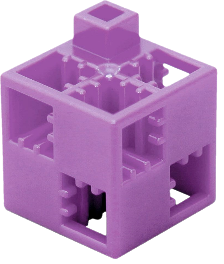 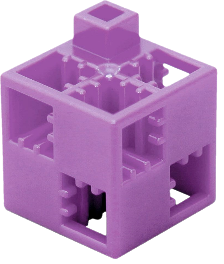 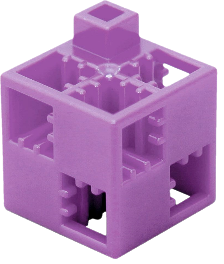 2
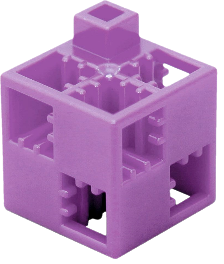 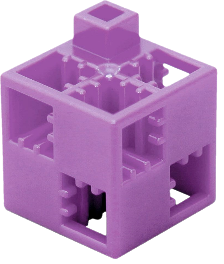 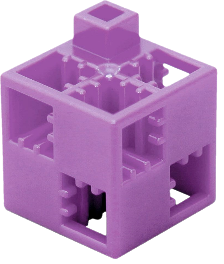 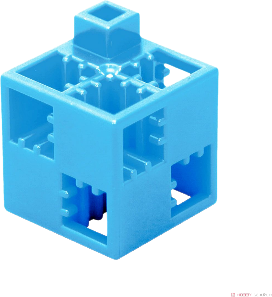 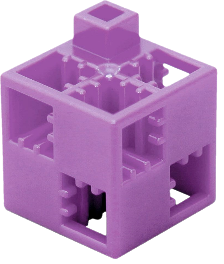 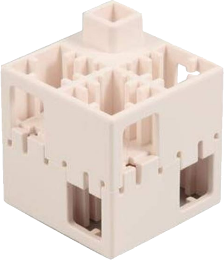 3
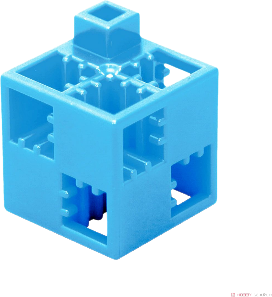 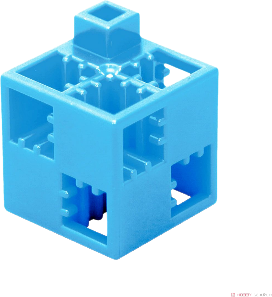 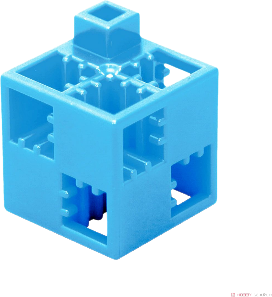 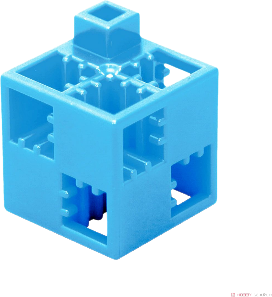 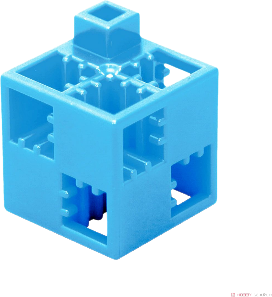 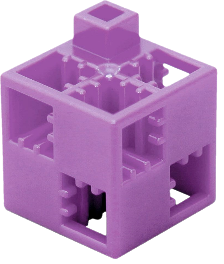 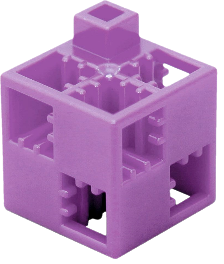 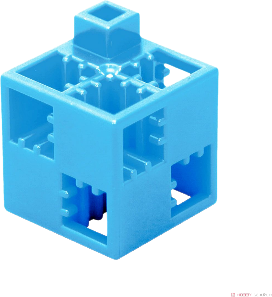 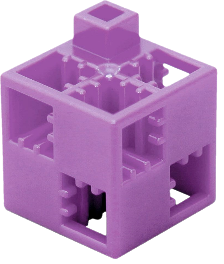 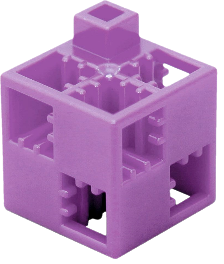 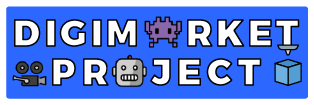 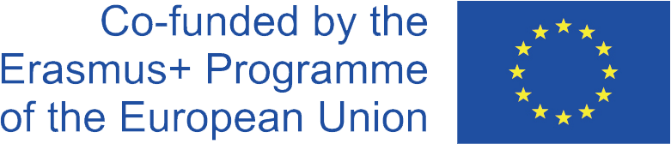 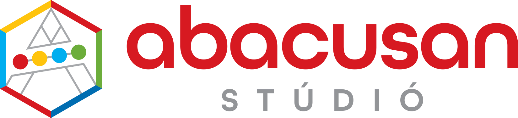 Colour according to the colour codes! 
10. a.)
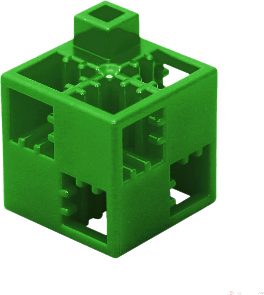 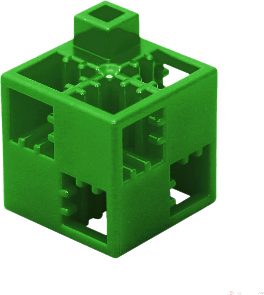 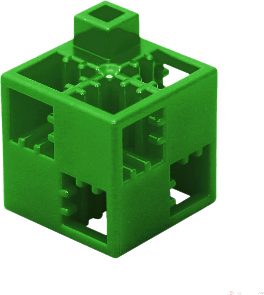 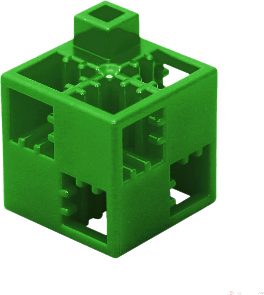 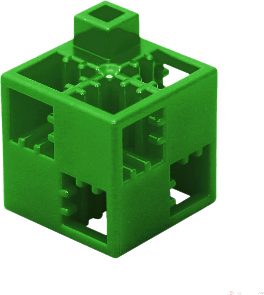 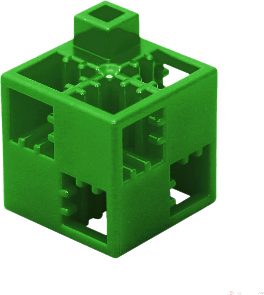 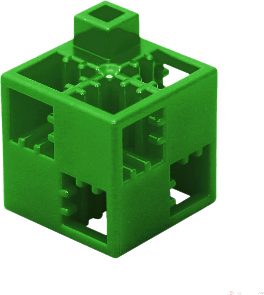 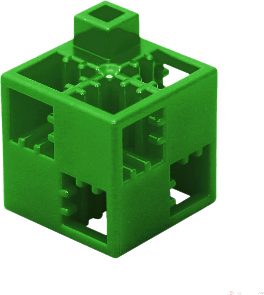 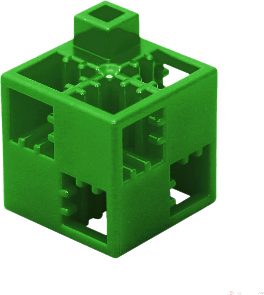 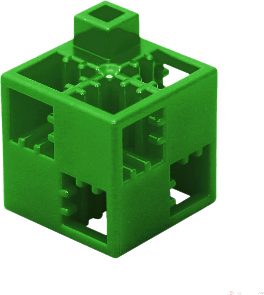 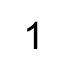 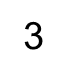 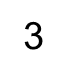 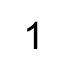 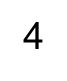 1
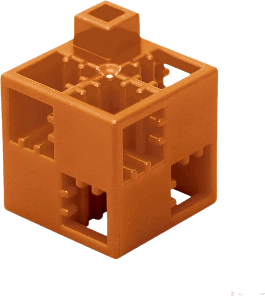 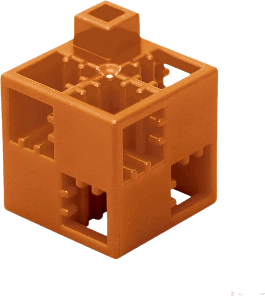 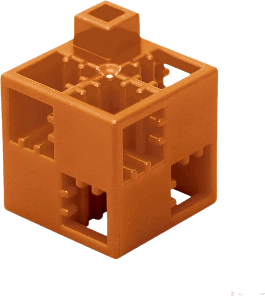 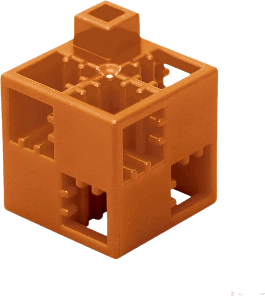 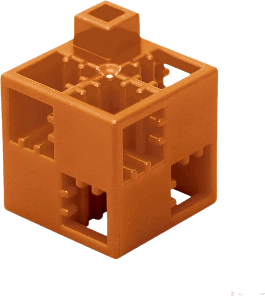 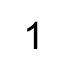 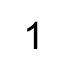 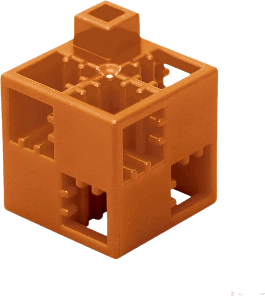 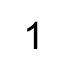 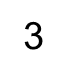 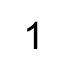 2
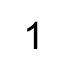 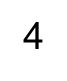 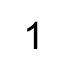 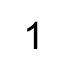 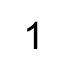 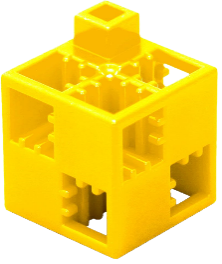 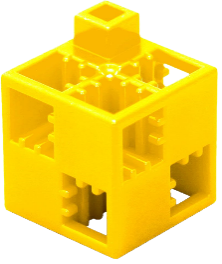 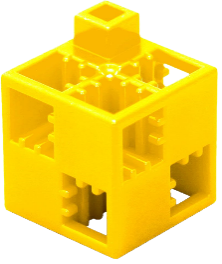 3
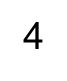 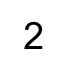 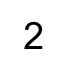 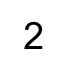 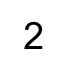 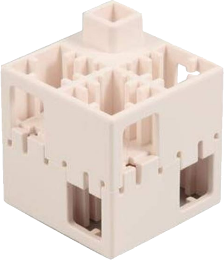 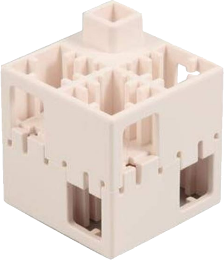 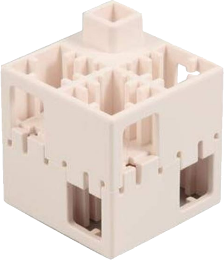 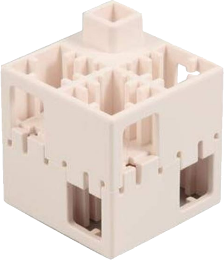 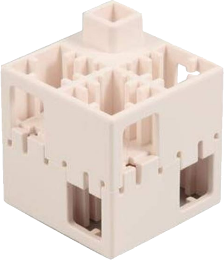 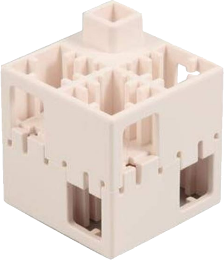 4
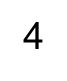 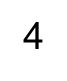 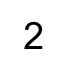 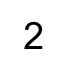 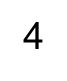 Colour the puzzle according to the colours of the cubes marked with numbers. 
If you have an ArTeC Blocks construction set, you can build the coloured shape.
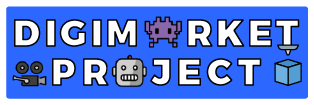 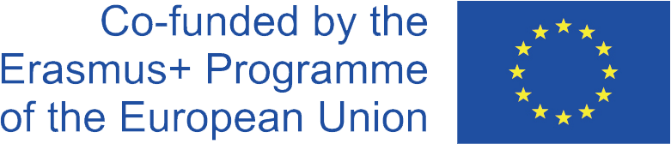 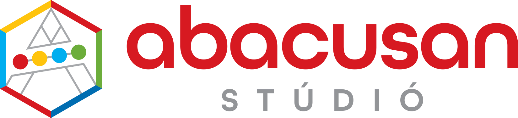 Colour according to the colour codes! 
10. b.)
Dark blue
Yellow
Brown
Red
Dark grey
White
Dark green
Black
Binary colouring
(binary)

At the ends of a tree-like diagram you see colours, which you can access through an "up-down" decision process. The value of „up” is 1 and the value of „down” is 0 . To select the colour of each field, start from the centre and work your way up or down the branches of the diagram, based on the elements of the numerical sequence associated with that field, to the colour you want to select.
e.g.: 101 -> up - down - up
       0100 -> down - up - down - down
110  110  010  001  010
110  001  001  001  001
010  001  001  001  001
010  101  101  101  101
010  010  101  101  010
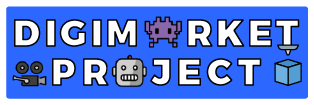 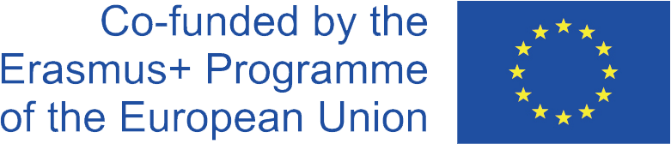 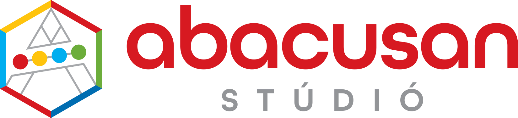 Colour according to the colour codes! 
 Cactus
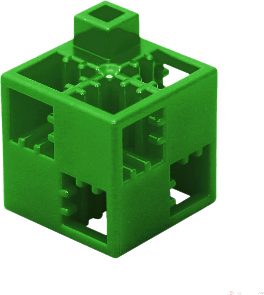 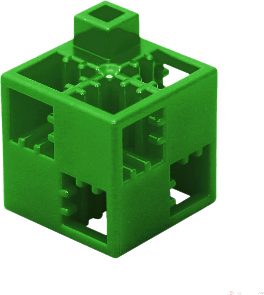 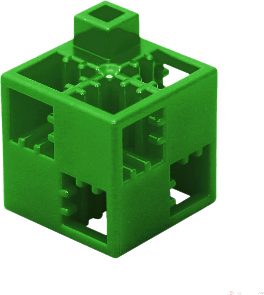 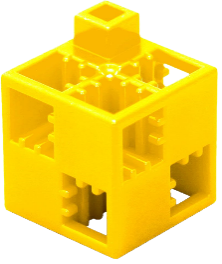 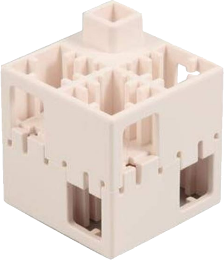 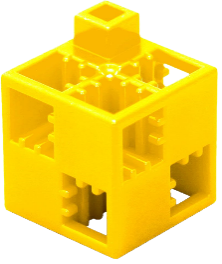 1
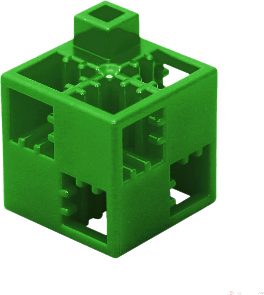 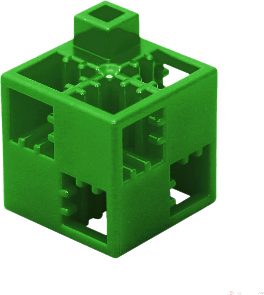 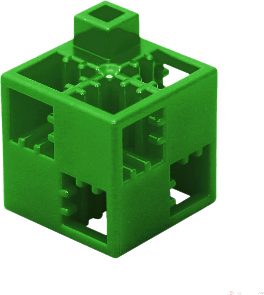 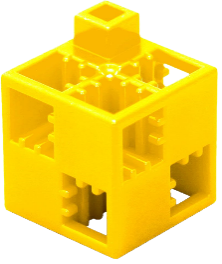 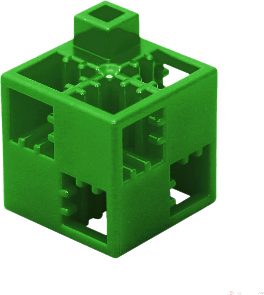 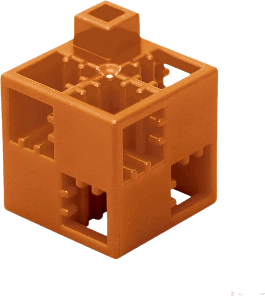 2
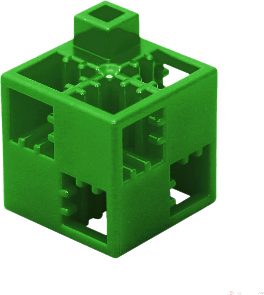 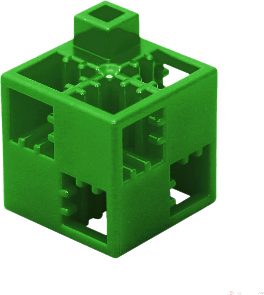 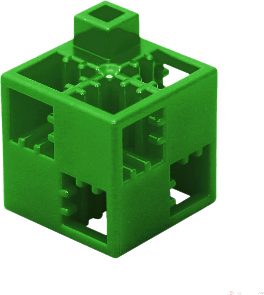 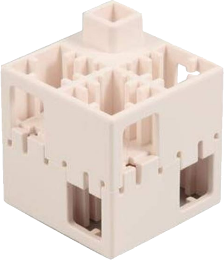 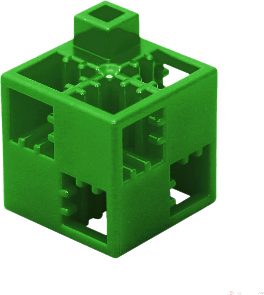 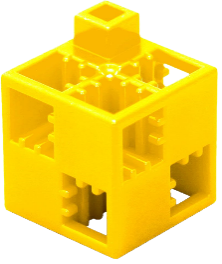 3
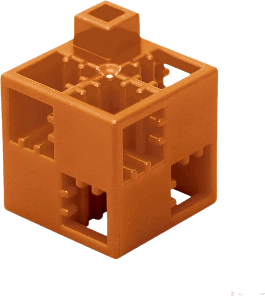 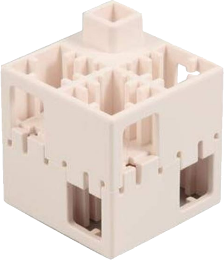 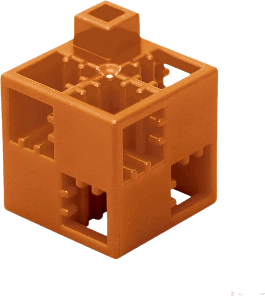 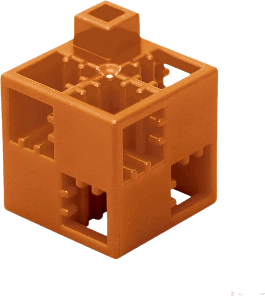 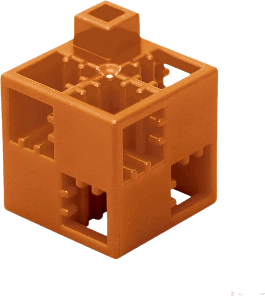 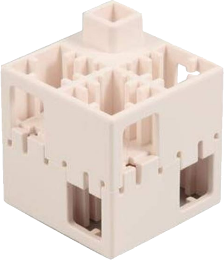 4
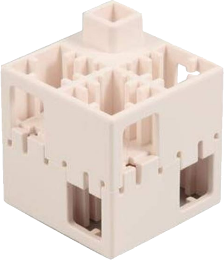 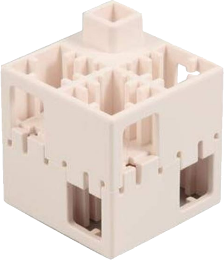 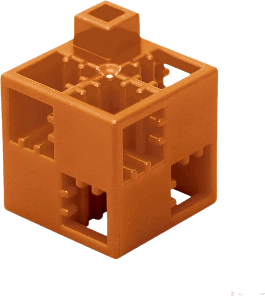 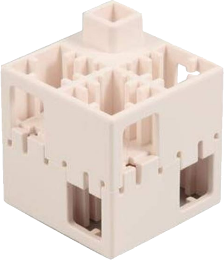 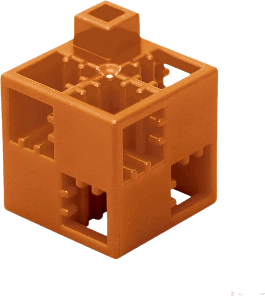 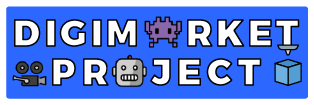 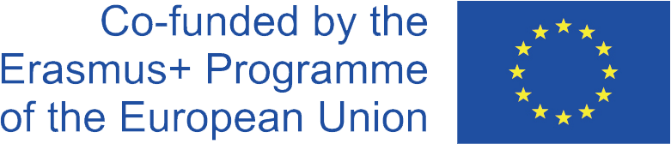 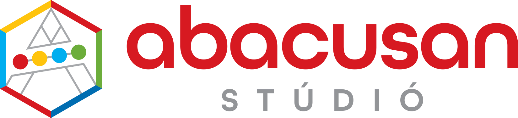